Cardlytics 
August Signature Event

Catherine Chu & Nadine Carter
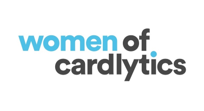 1
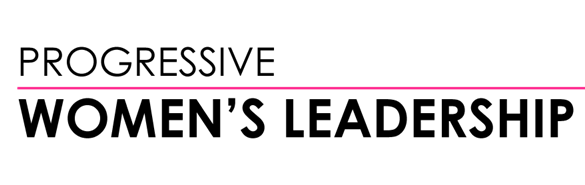 Handling Difficult Conversations: 
Proven Strategies for Women Leaders
Presented by: Karla Brandau, CSP, RCC, CEO
Brandau Power Institute
Roll Call with Michelle
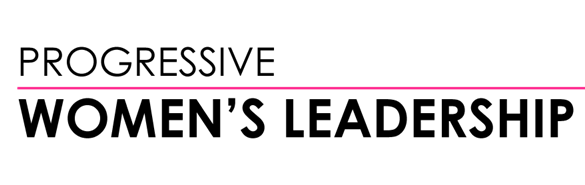 3
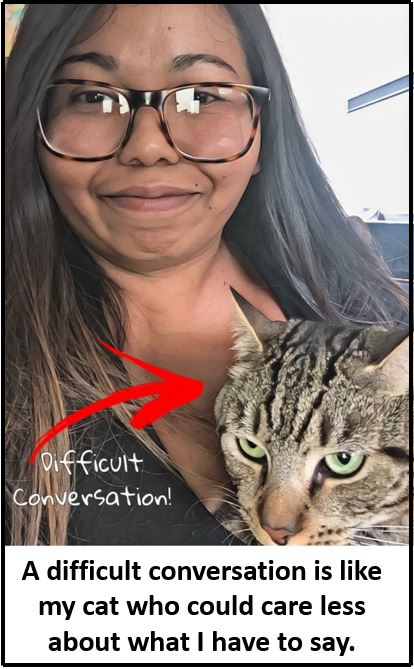 Difficult Conversations are like …
4
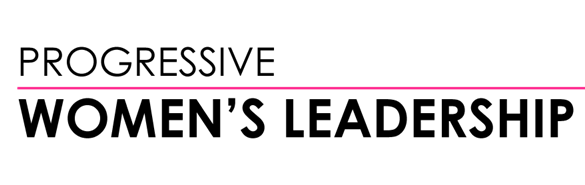 Difficult Conversations are like …
5
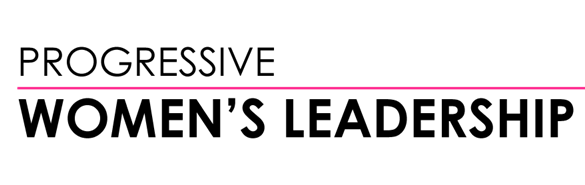 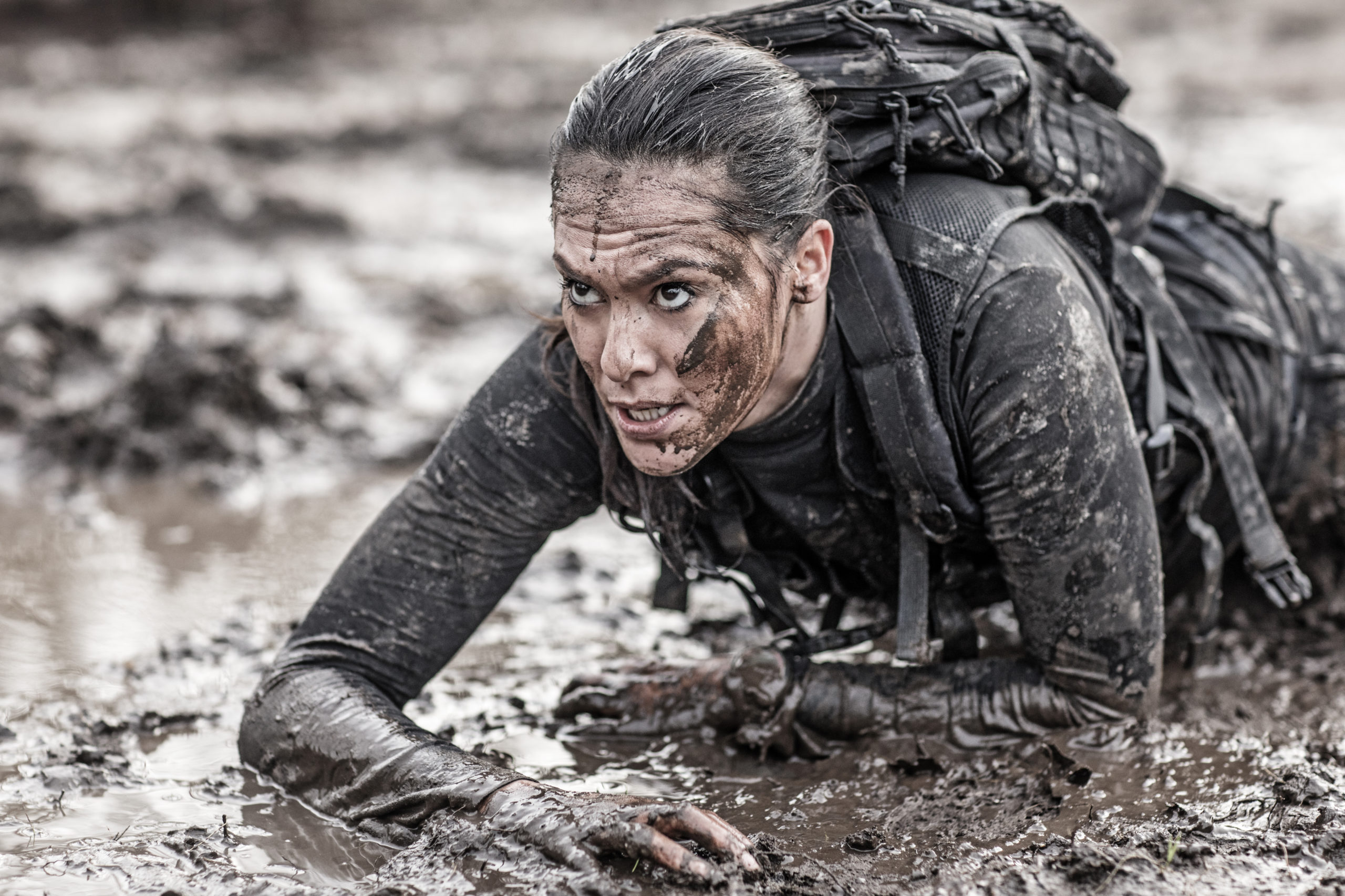 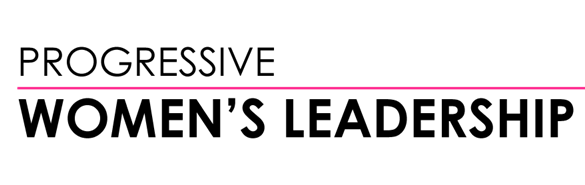 Difficult Conversations are like …
… Crawling through mud.
6
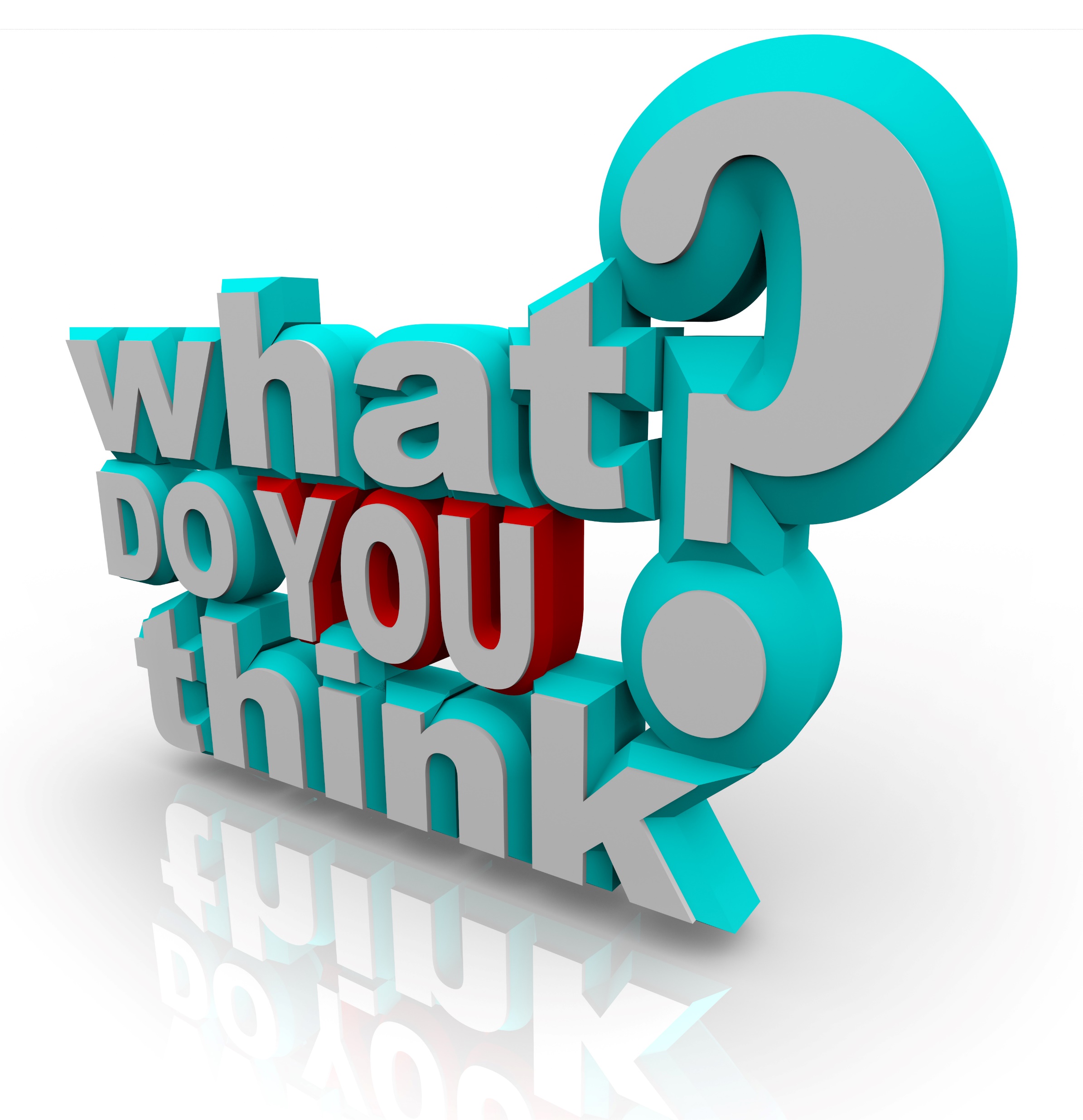 Put your expressions of what a difficult conversation is in the chat box.
7
Chat Window: 
When you need to have a difficult conversation, what do you do?
Put A, B, C, or D in the chat window.
A – Avoid it until there is an explosion?
B – Ignore it and sweep it under the rug?
C – Tell them the way it is and set them straight?
D – Prepare your message and deliver your message in an assertive way?
8
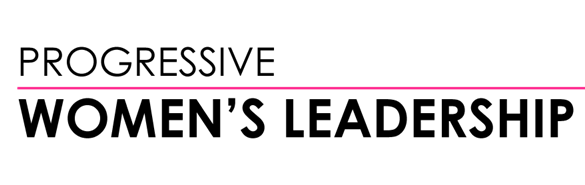 Today’s Agenda  Difficult Conversations, Part One
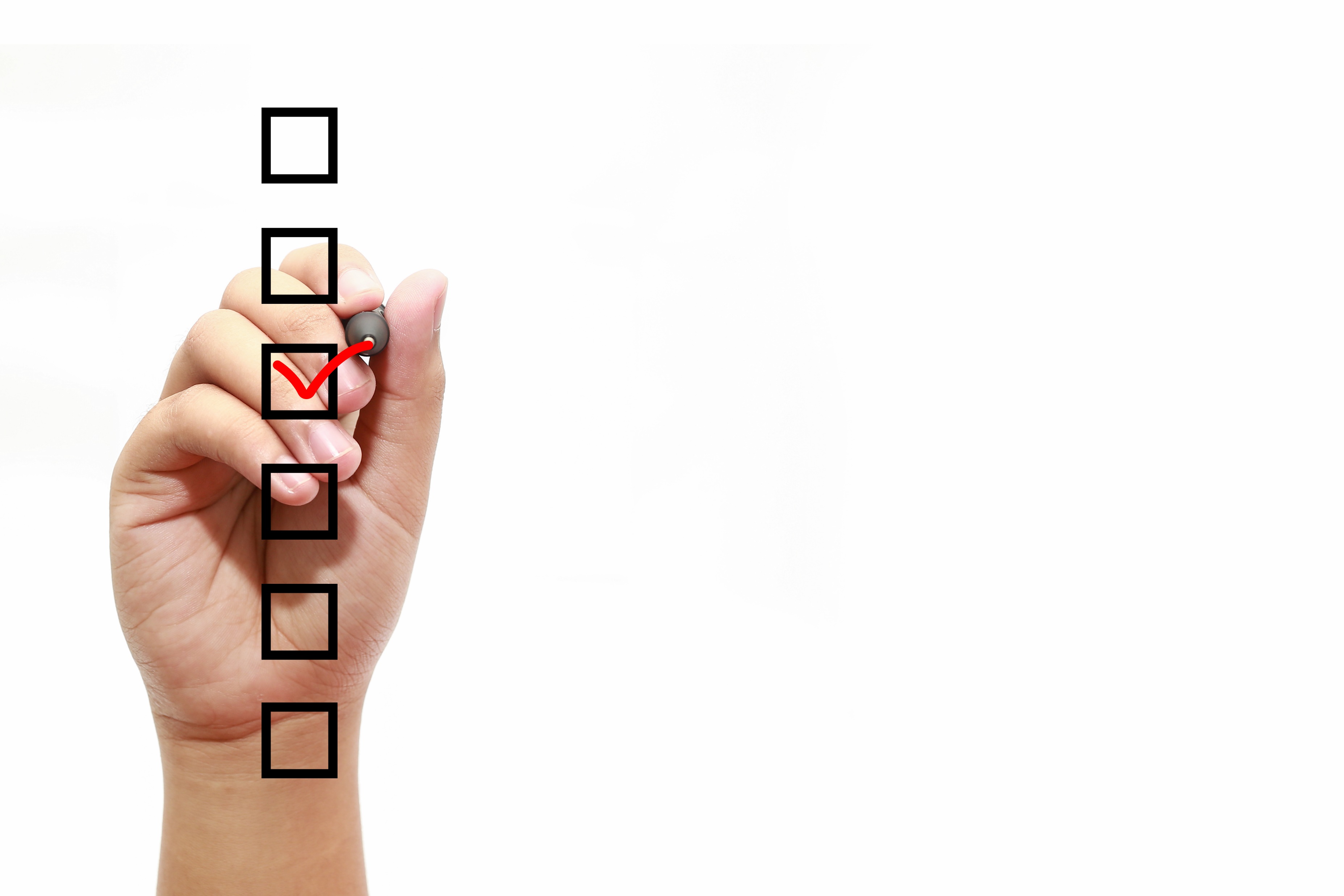 Conversation crashes and snarky comments

Discerning opposite opinions and purposes

Confronting or restarting conversations

Pre-submitted questions
9
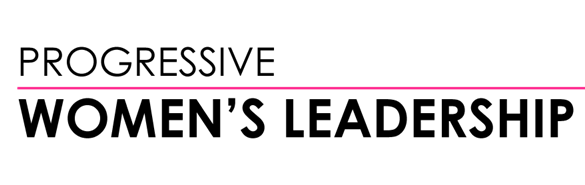 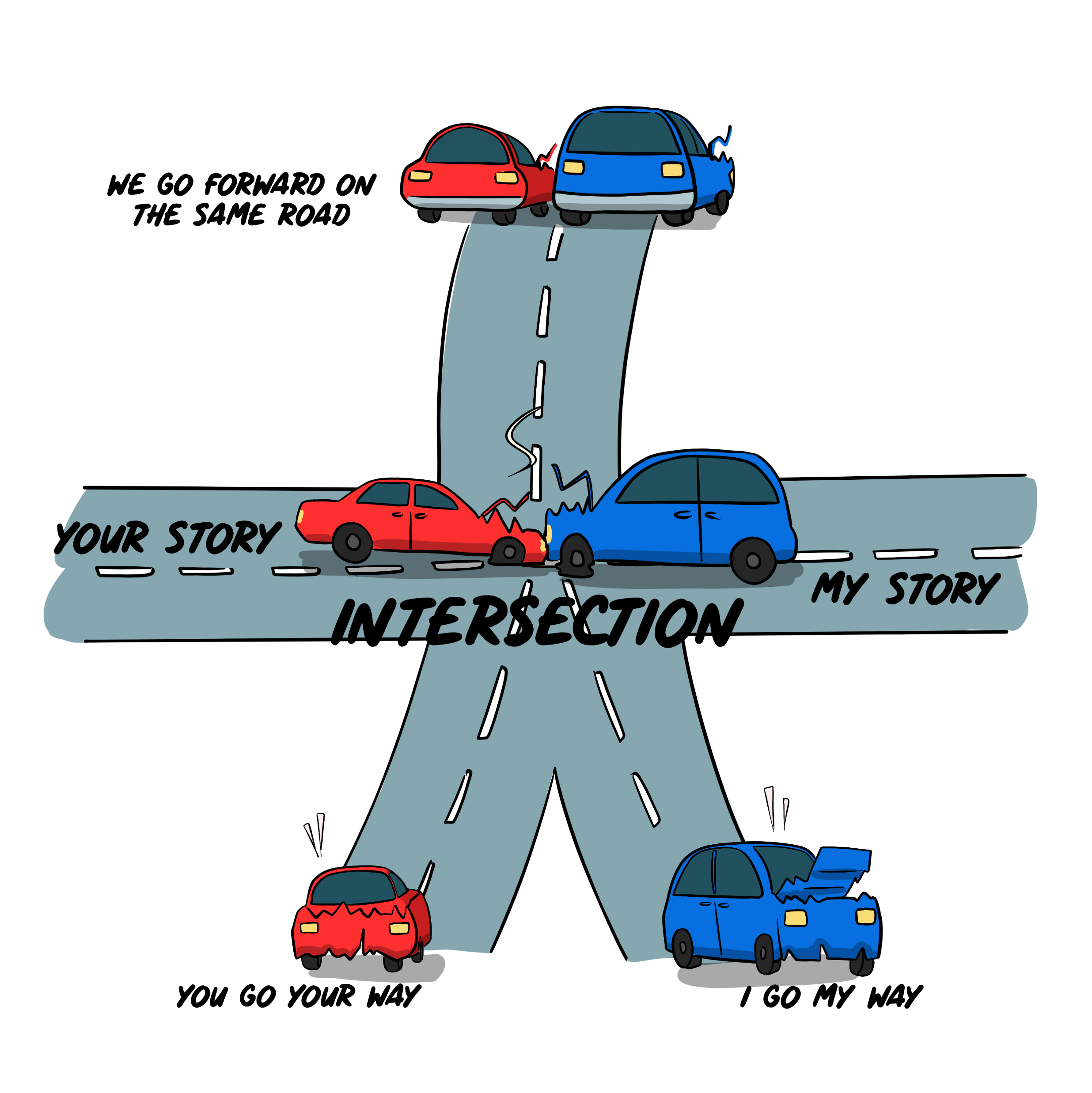 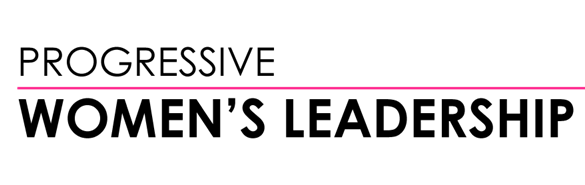 Concept One: Snarky Comments & Conversations Crashes
10
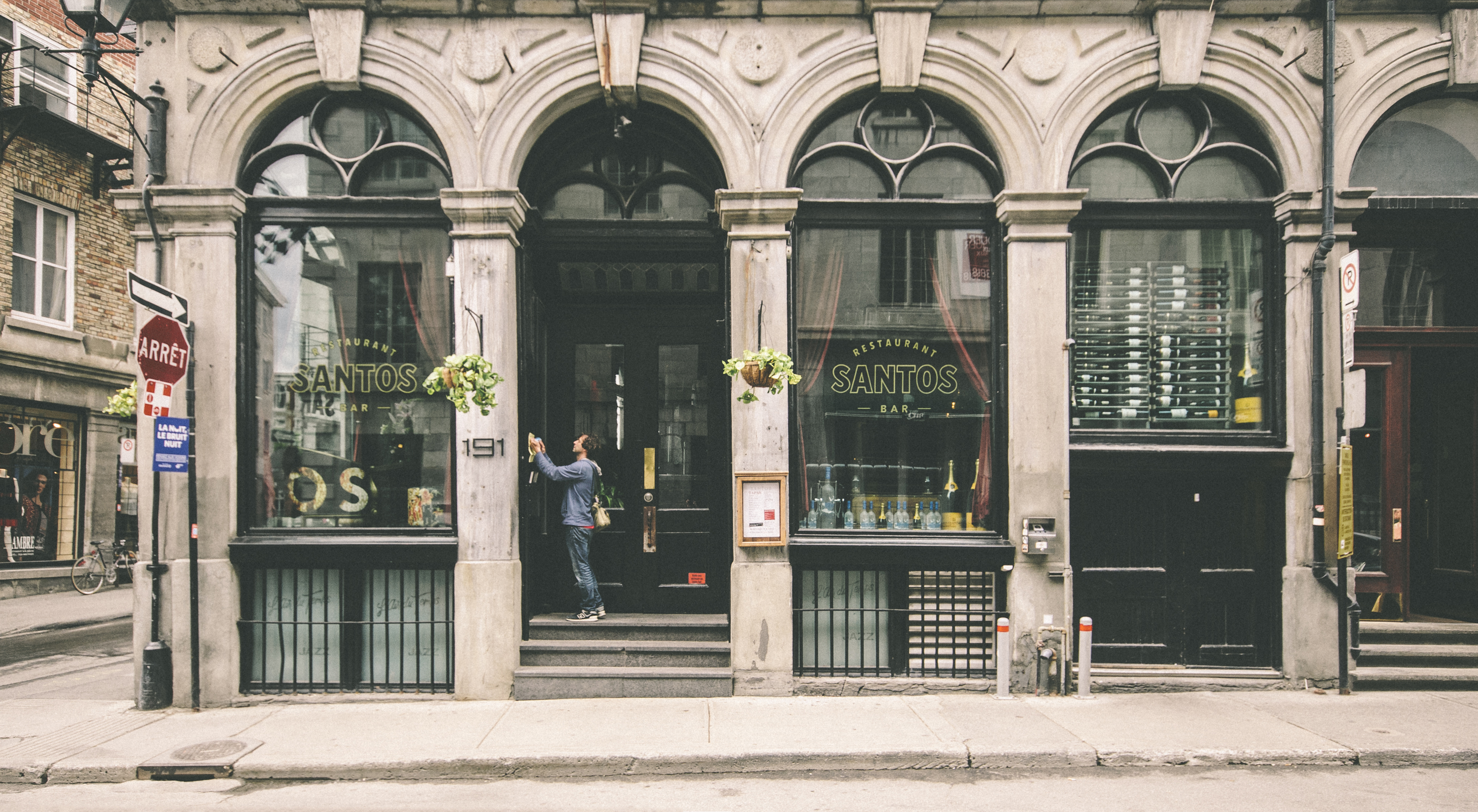 Peer to Peer – Criticism about choice of restaurant
“That meal was soooooo bad. Why did you pick that restaurant? I’m sure our clients were as disgusted as I was.”
(Spoken in an appalled tone of voice.)
11
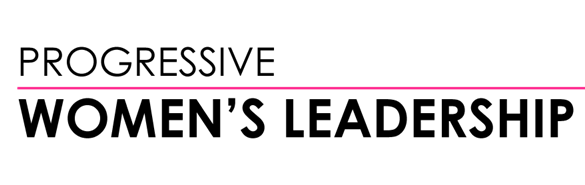 “Ha Ha – just getting back at you for your choice last week when my entrée salad was cup size.” 

“Why didn’t you pick the restaurant, Mr. Knows-it-all about food.” 

“I wanted you to have Montezuma’s revenge.”
Snarky, Sarcastic Comebacks
12
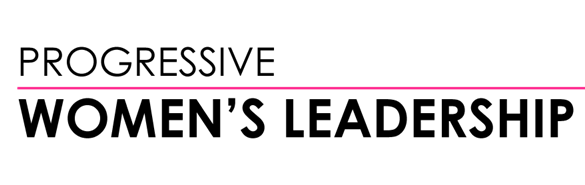 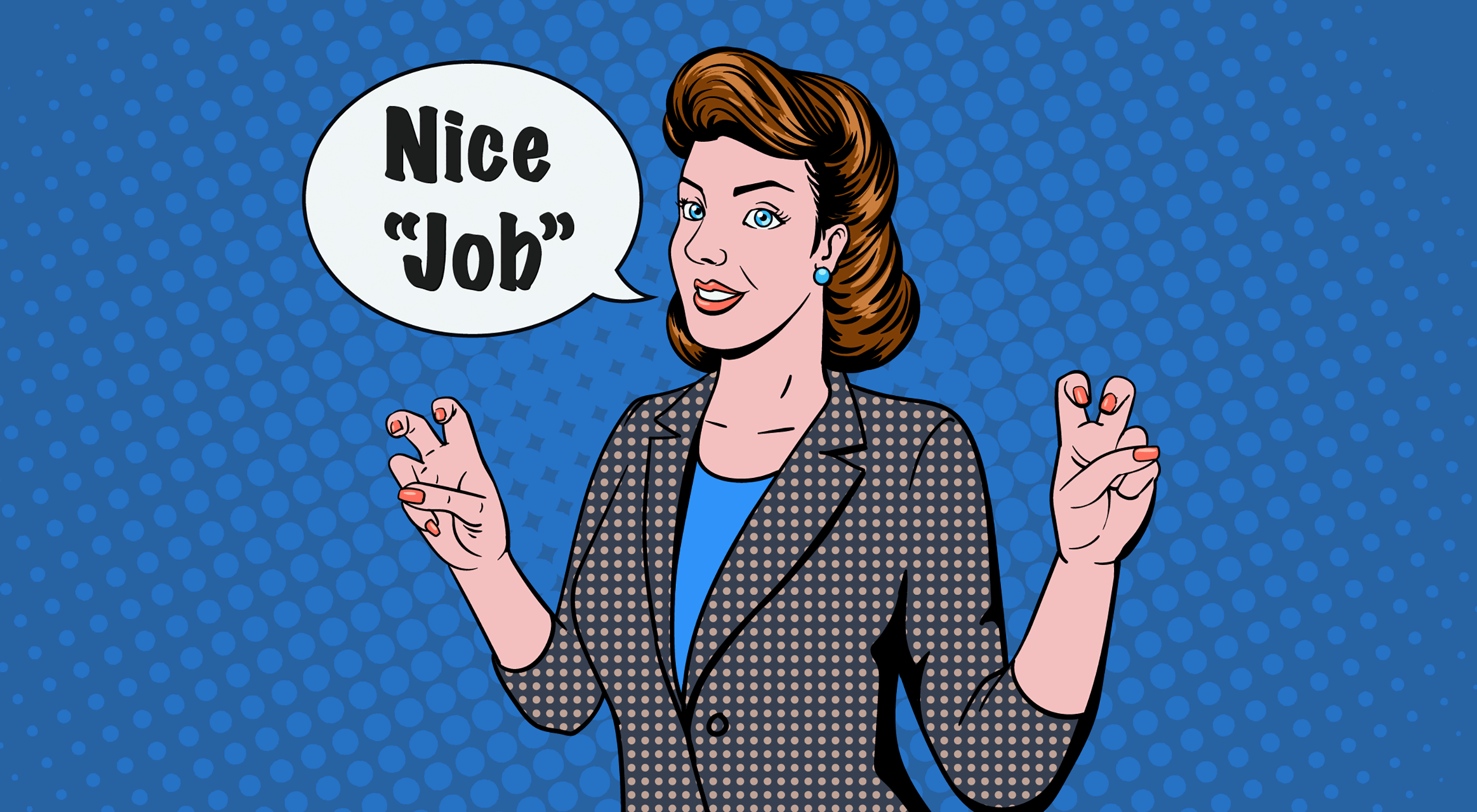 Sarcasm is used to convey the opposite of the literal words spoken, and it's primarily communicated by a person's tone of voice.
Sarcasm:
13
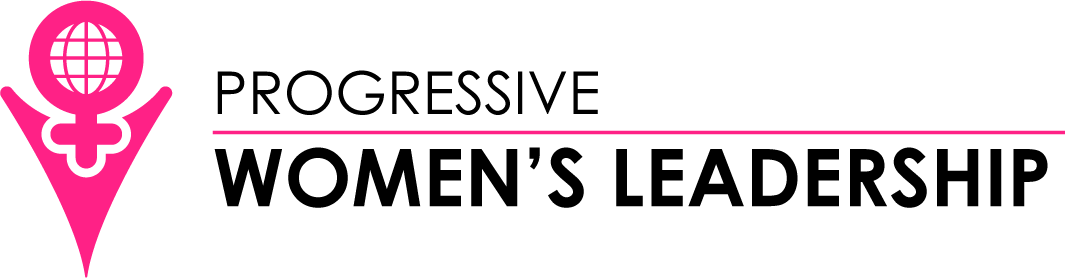 Sheldon and Sarcasm
Full Video Click Here
14
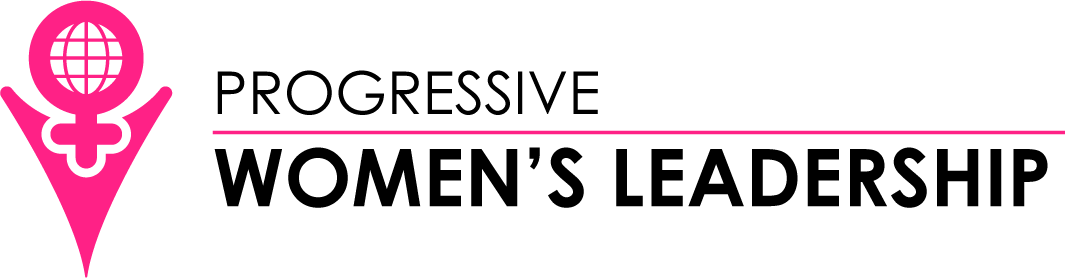 Peer to Peer - Restaurant Why do people give snarky comments?
To: 
 Be funny – (Sitcom Humor)

 Express disapproval or scorn in a seemingly “humorous” way

 Express hidden anger

 Express passive-aggressive feelings

 Assert dominance over you
15
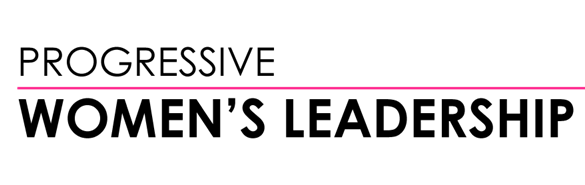 Peer to Peer - Restaurant Professional Response
“I apologize if you didn’t like the restaurant. It is close to the office building and saved us travel time. I should have checked the menu.”

“I have eaten there before and thought the food was good. I agree that today’s meal was a B – maybe a B+ but certainly not an A.”

“I’m sorry you didn’t like your meal. Next time we have clients in town, I’ll get your input on where to eat.”
16
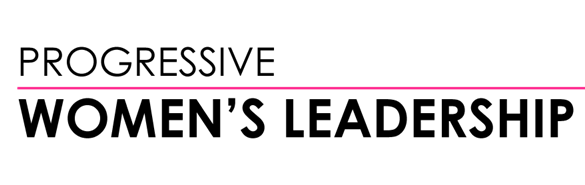 Chat Question:
What mental thoughts and emotions go through your head that you must control to give a professional response versus a snarky comeback?
17
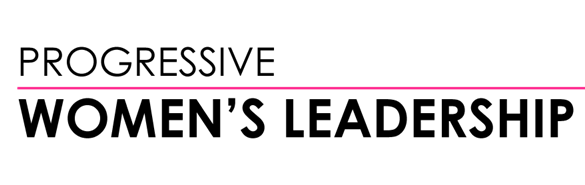 Anger
 Frustration
 Disappointment
 Hurt
 Revenge 
 Tone of voice
 Facial muscles
 Body language
Do you have to control:
18
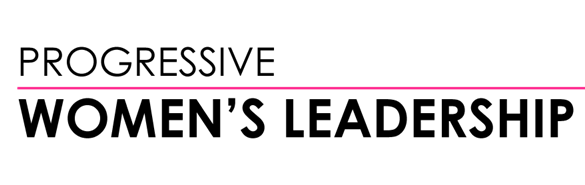 [Speaker Notes: Ask Michelle did we have any responses in the chat window]
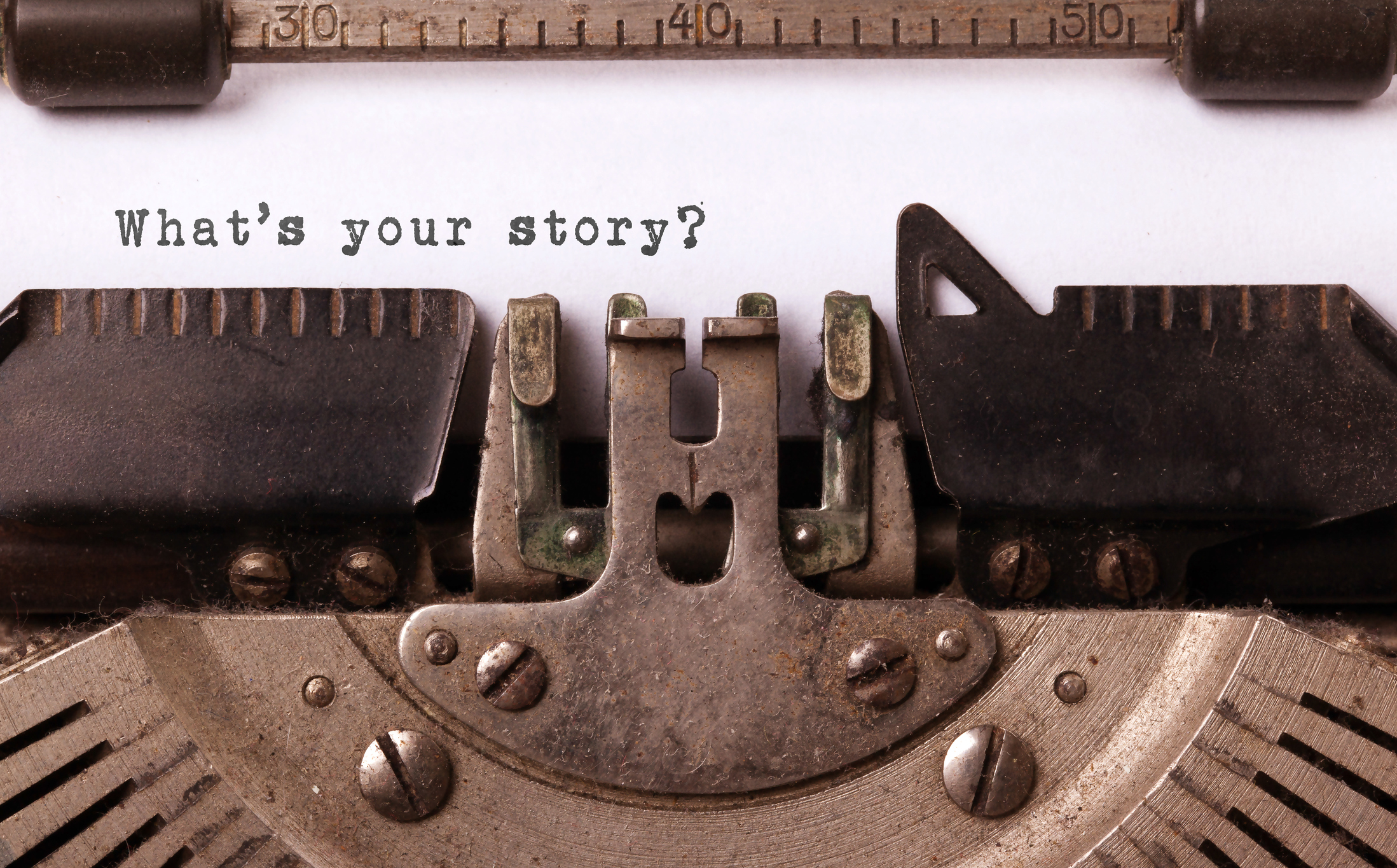 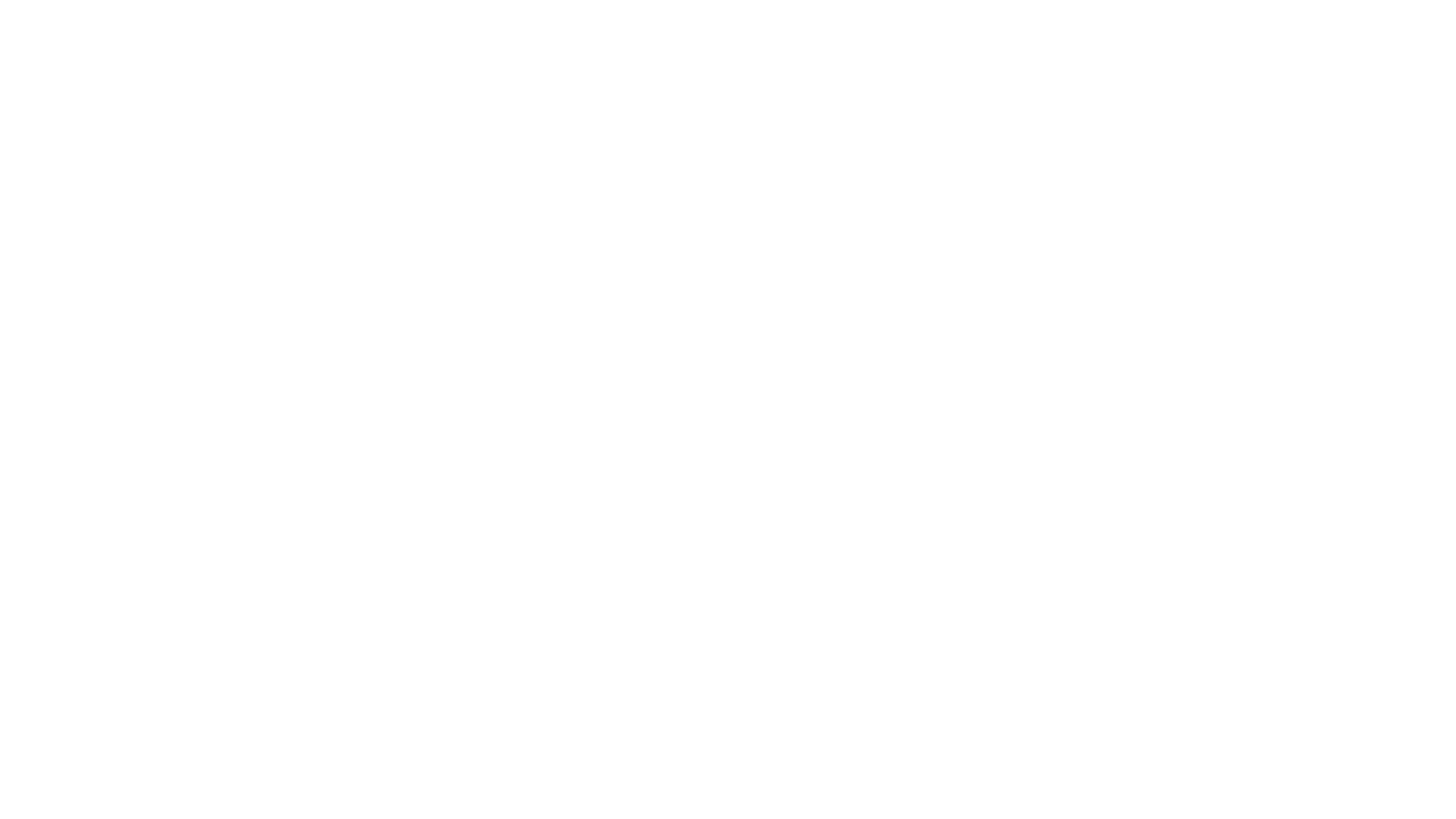 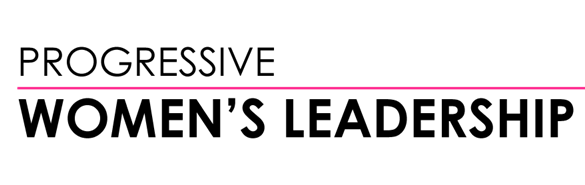 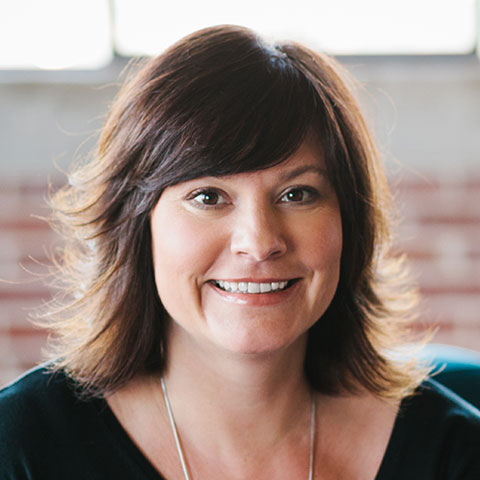 A personal story from Lynne Laube.
19
Concept Two: Acknowledging differing opinions or purposes.
20
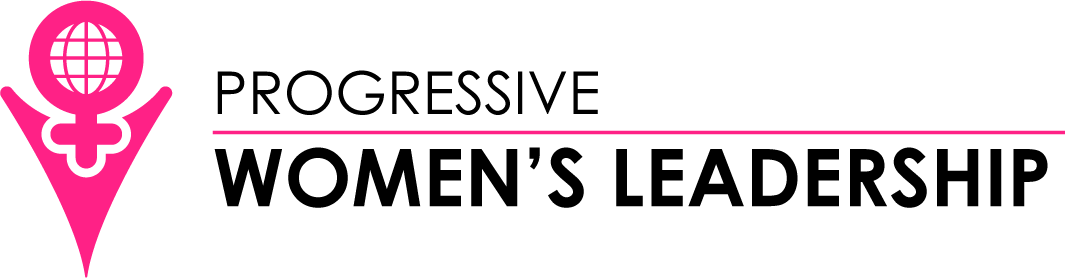 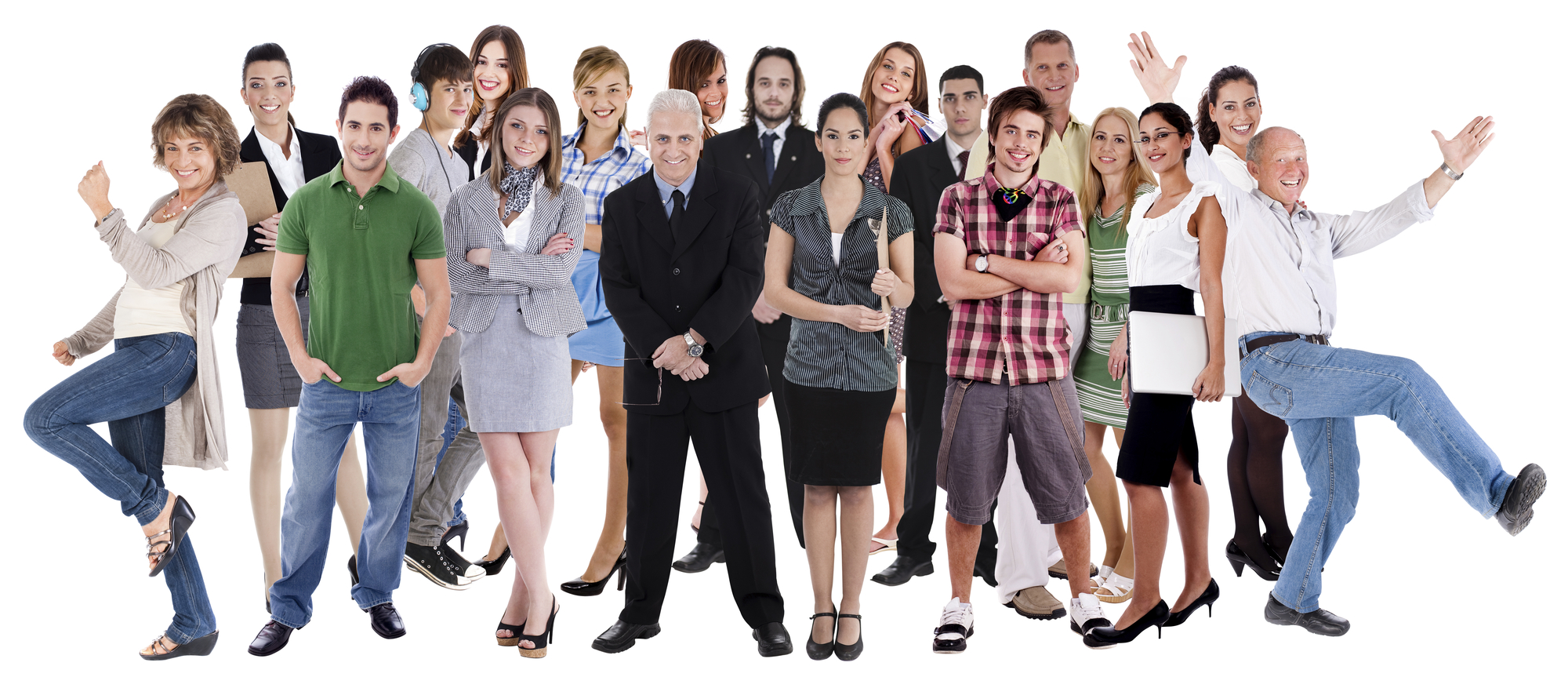 Different backgrounds, generations, personalities, agendas, purposes, education, titles, etc.
21
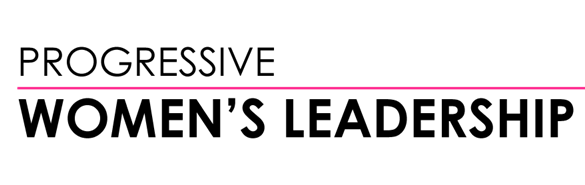 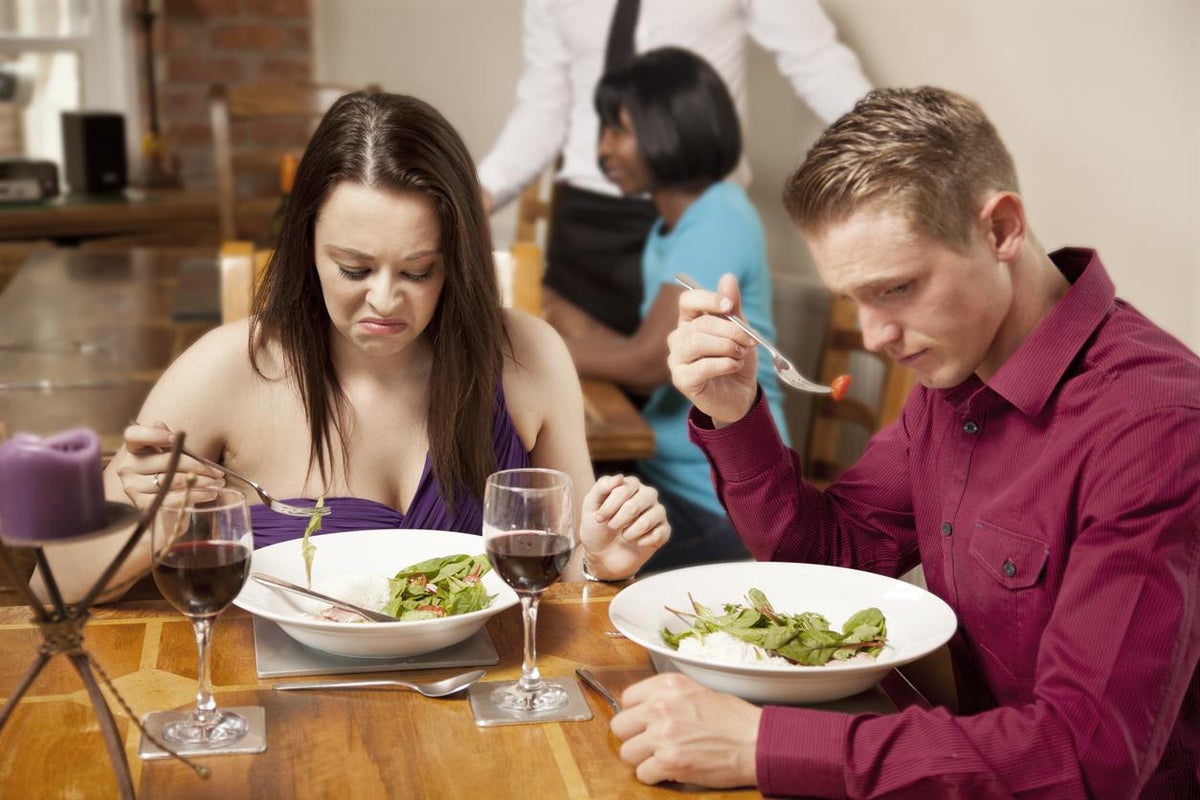 Two Opinions of the Bad Restaurant:
My Opinion: The restaurant was close and saved travel time. Even though the food was not A – we had a great conversation.

Other Opinion: The food was so bad that I could not concentrate. I was very worried about the opinion of our guests.
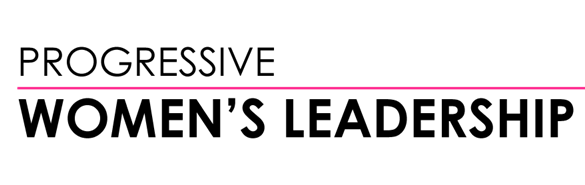 22
Opposing Opinions and the “Adult” conversation
Listening to another person’s opinion is the highest form of respect.

 Understanding their opinion extends human dignity. 

 When the other person is listened to, their stress level/anger decreases.

 Self-esteem increases. 

 You may get information to change your opinion.
23
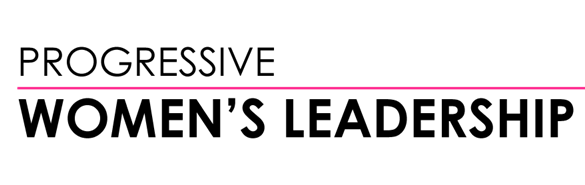 Part Three: Confronting as the “Crash” happensor Restarting Conversations.
24
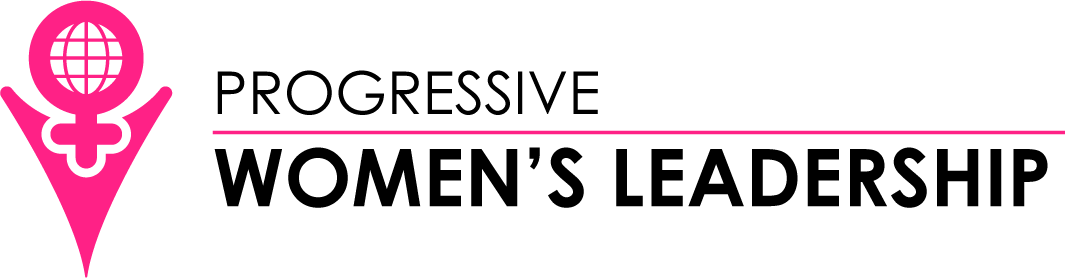 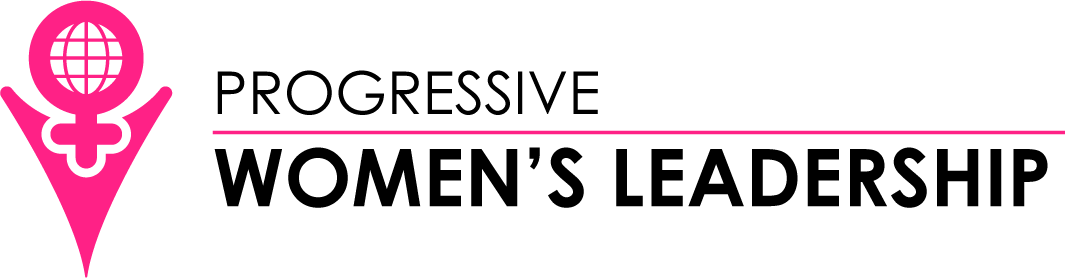 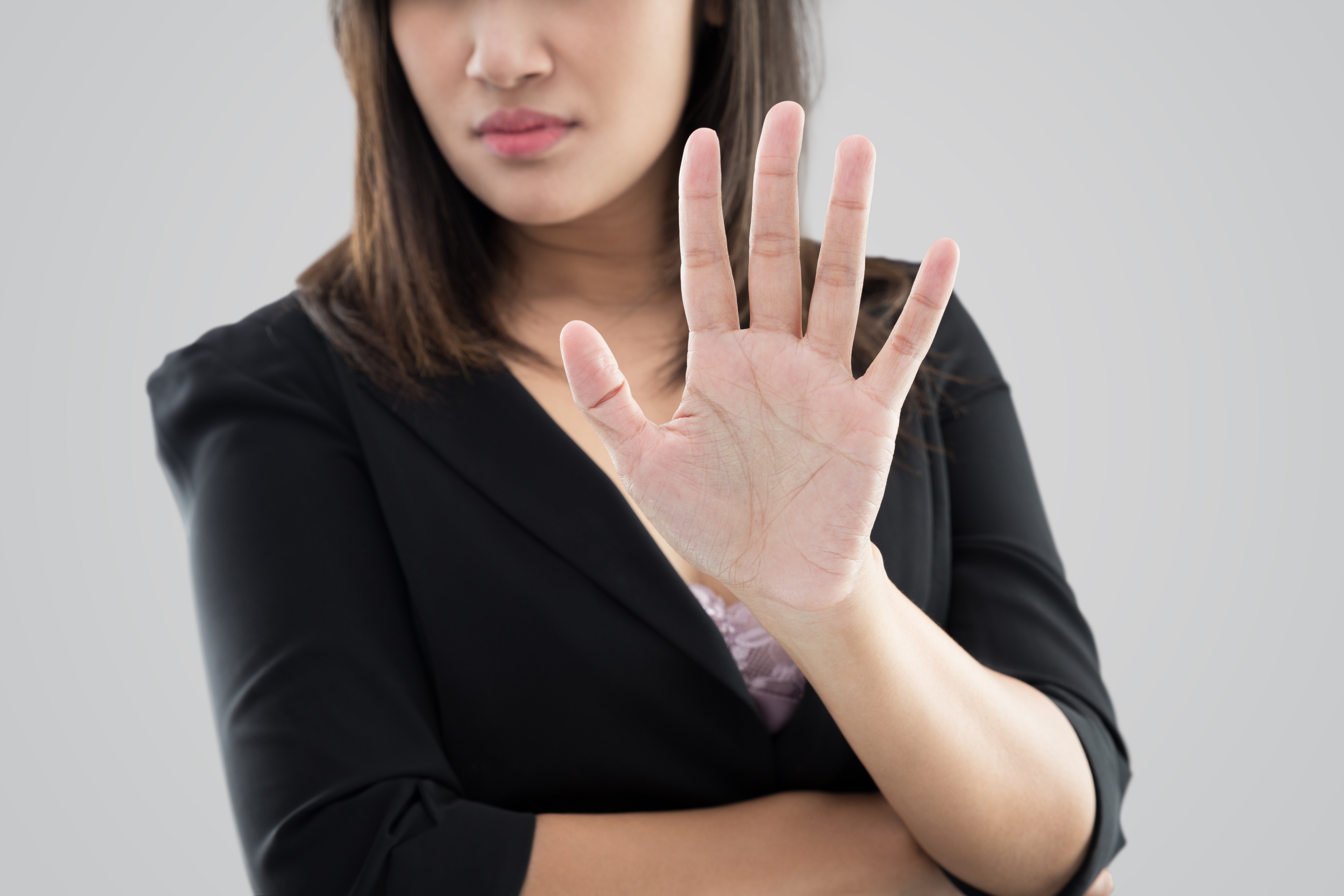 Address as the “crash” happens
25
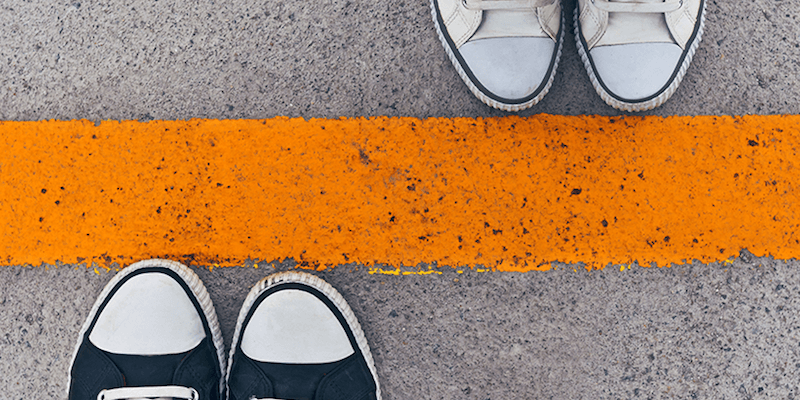 Personal boundaries are guidelines, rules or limits that a person creates to identify reasonable, safe and permissible ways for other people to behave towards them and how they will respond when someone passes those limits.
Boundaries
26
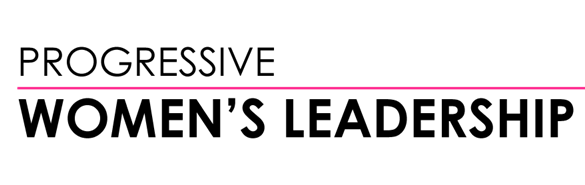 Possible Boundary Statements
That is not what I meant.
 What do you mean by that?
 May we discuss what you just said? 
 Can you explain why you feel that way?
What would you add? Put it in the chat.
27
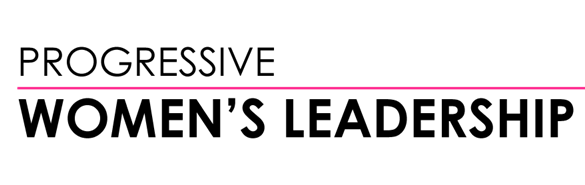 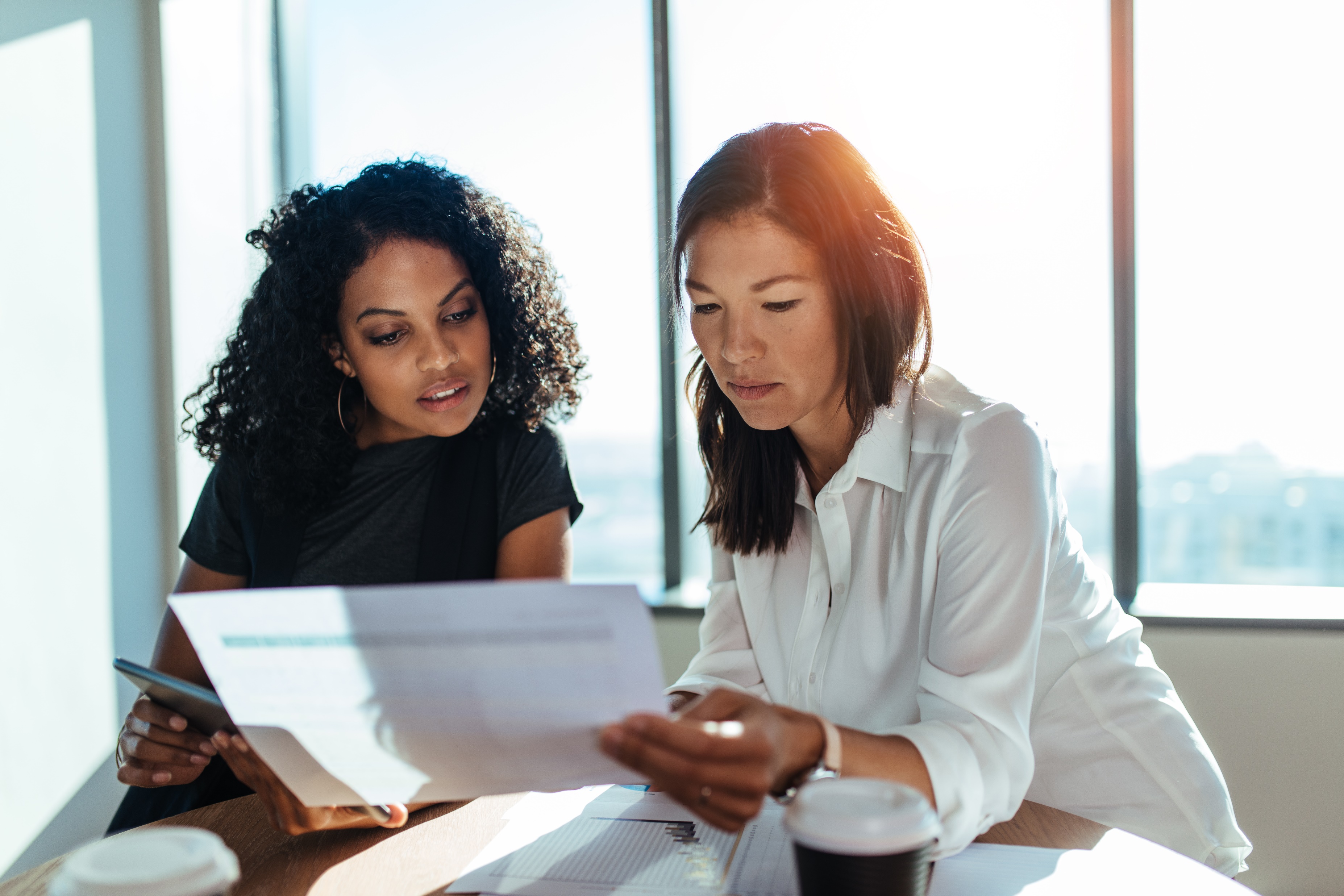 Revisit
Prep your conversation

 Be aware of their possible opinion

 Bring the two opinions together with the “And Stance.”

 Ask permission to revisit the conversation.
28
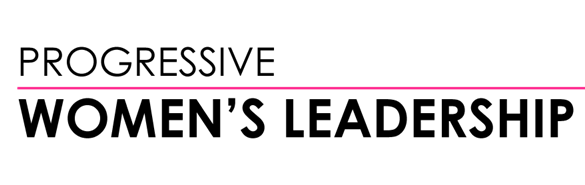 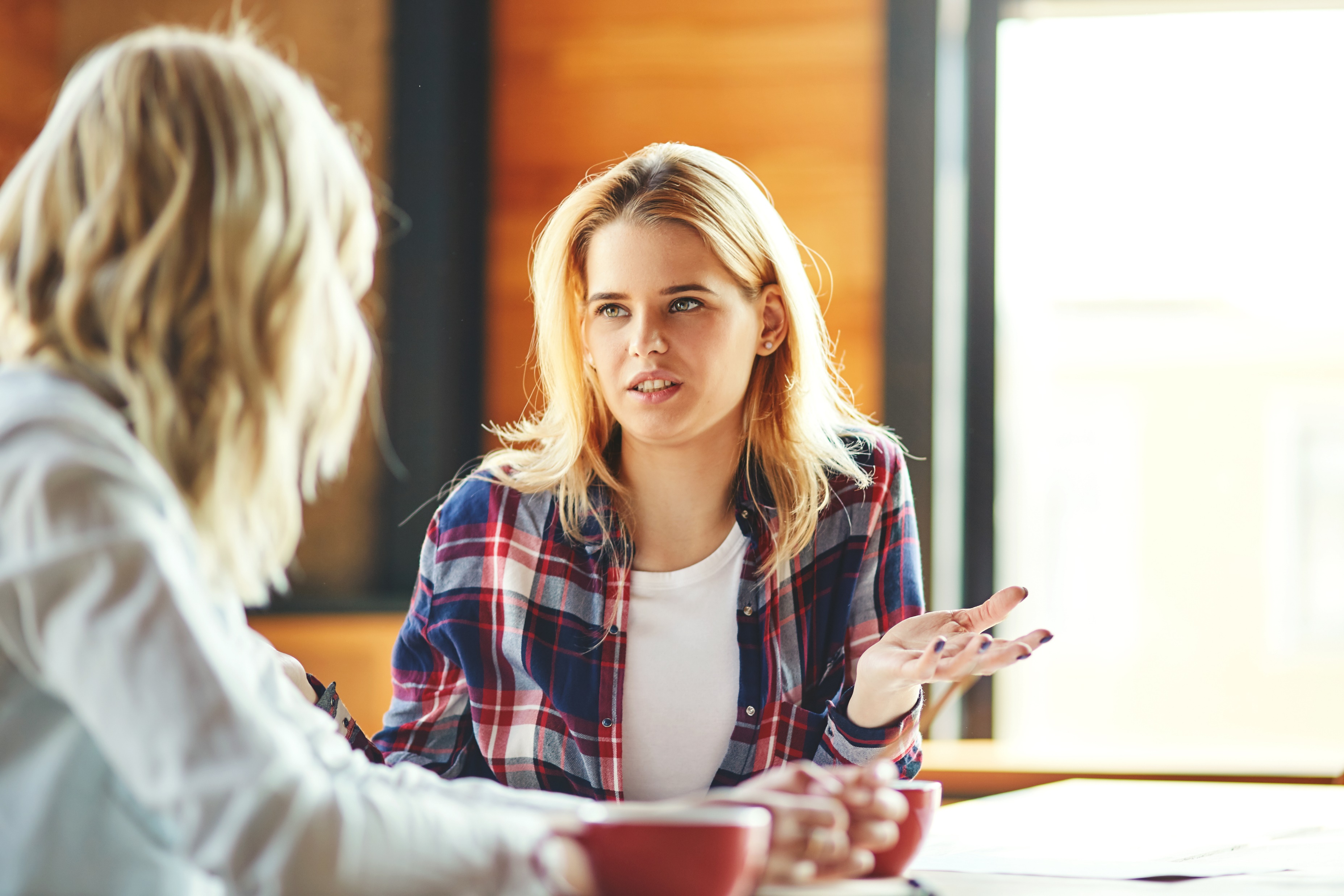 Thank you for agreeing to revisit our conversation from yesterday. My opinion on the restaurant choice was that the restaurant was close and saved travel time. Even though the food was not A – we had a great conversation.
As I have thought about it, I believe your opinion could be that the food was so bad that you could not concentrate, and you were worried the guests would feel the same way.  Did I capture your thoughts correctly?
29
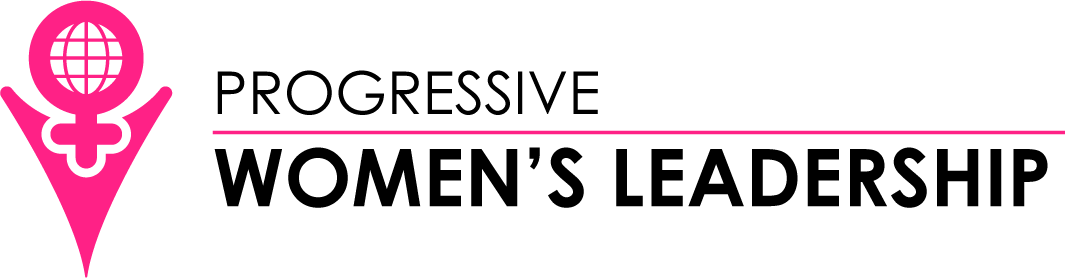 Assertive Delivery
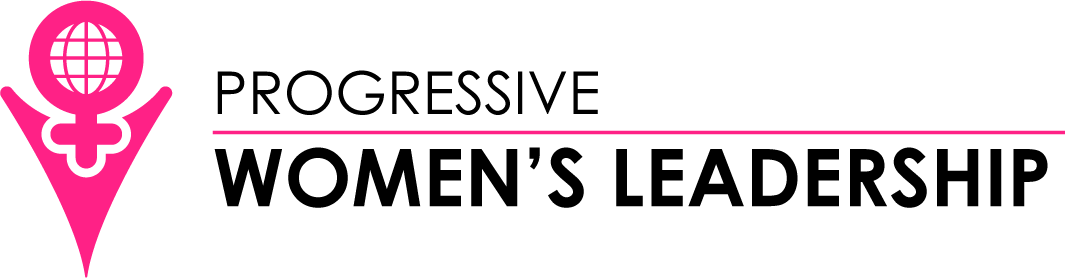 30
Attitudes and Egos
Use a strong voice and these words:
 I RECOMMEND … 
 I PROPOSE …
 My SUGGESTION is …
 My ADVICE is …
Eliminate weak, uncertain phrases: 
 I think …
 I feel … (if said in a whining tone of voice)
 Kind of …
 I sort of …
 I just …
 Maybe …
31
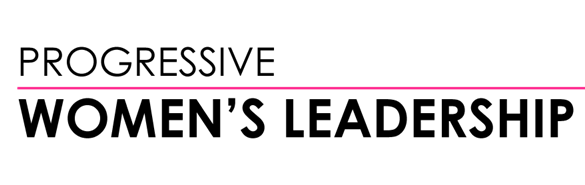 Attitudes and Egos
Parrot their words back to them, indicating you heard them. 
 Talk FACTS – disassociate emotions.
 Make “I feel …” statements strong.
 Be strong, confident and direct.
 If you cannot make headway, take a time out to reorganize your thoughts and strategy.
32
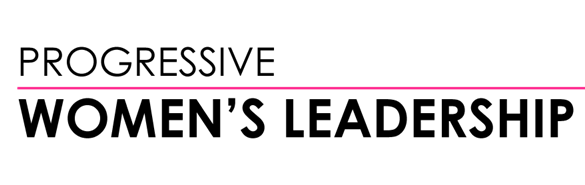 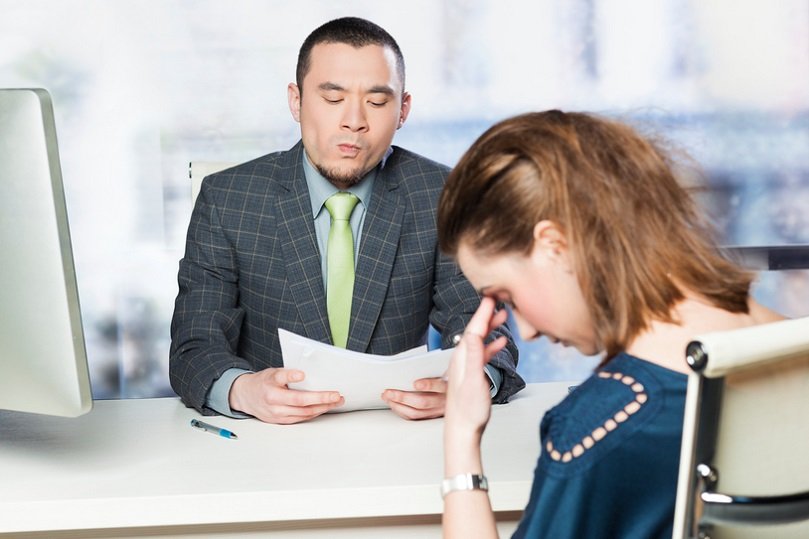 Remove yourself from the situation. Do not display weakness. 
 No slumped shoulders
 No quivering lip or voice
 No head down
 No tears
 No shuffling feet
You go away and regroup!
33
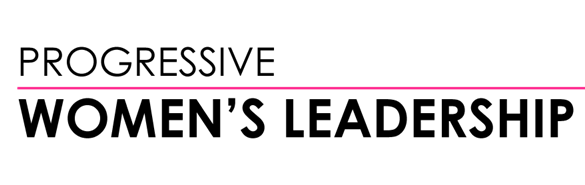 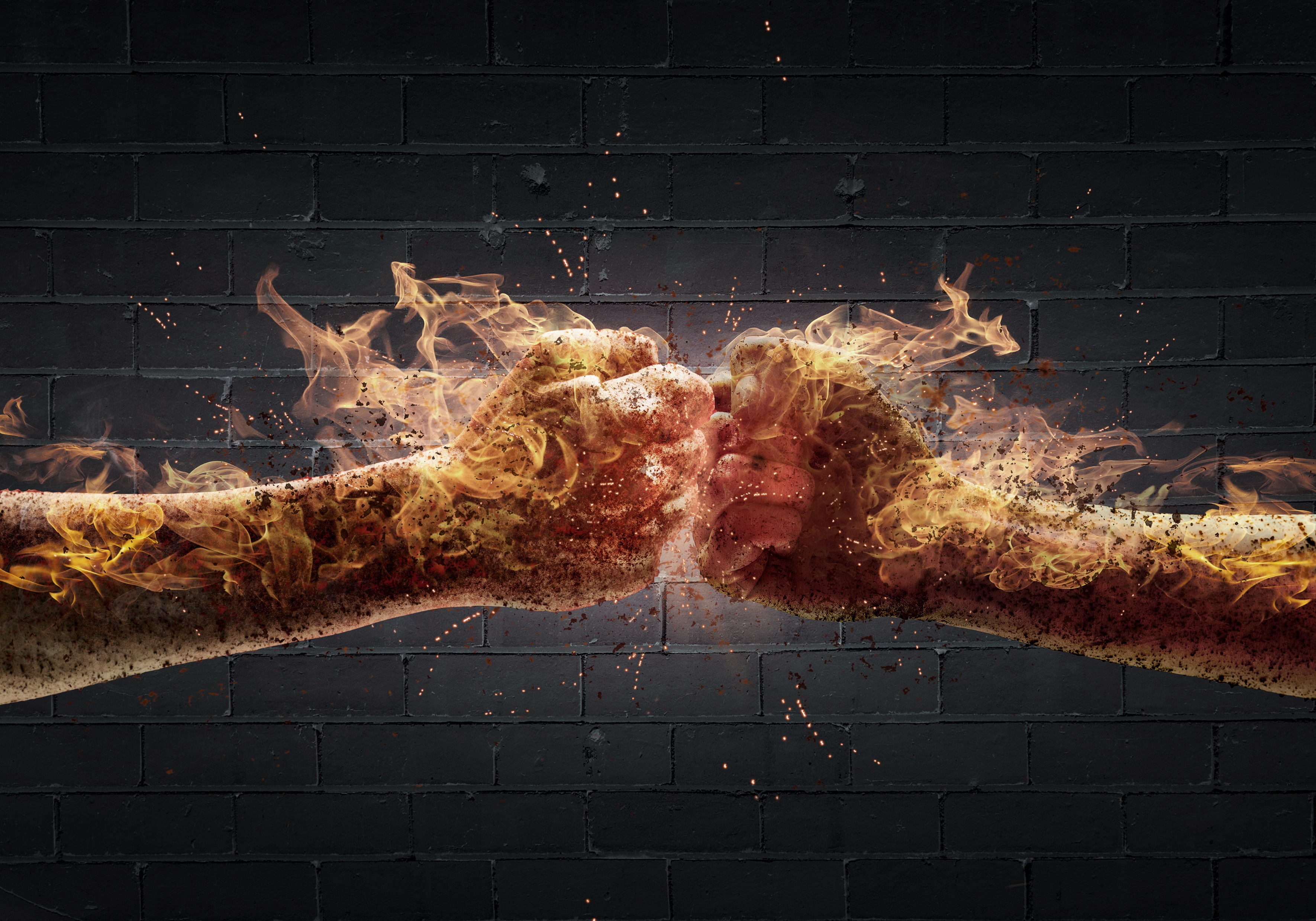 “People who fight fire with fire usually end up with ashes.”
~ Abigail Van Buren
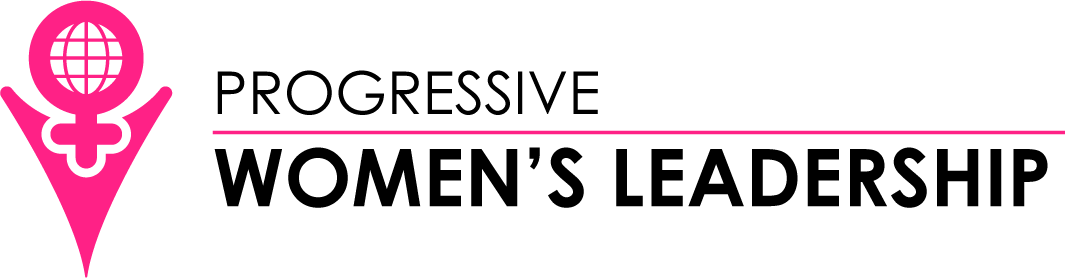 34
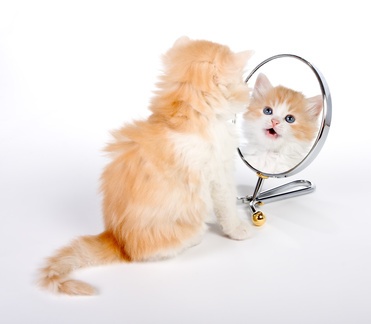 By the way you stand, by your voice, your body language, you demand respect, and you give respect.
35
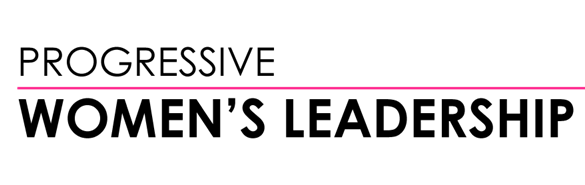 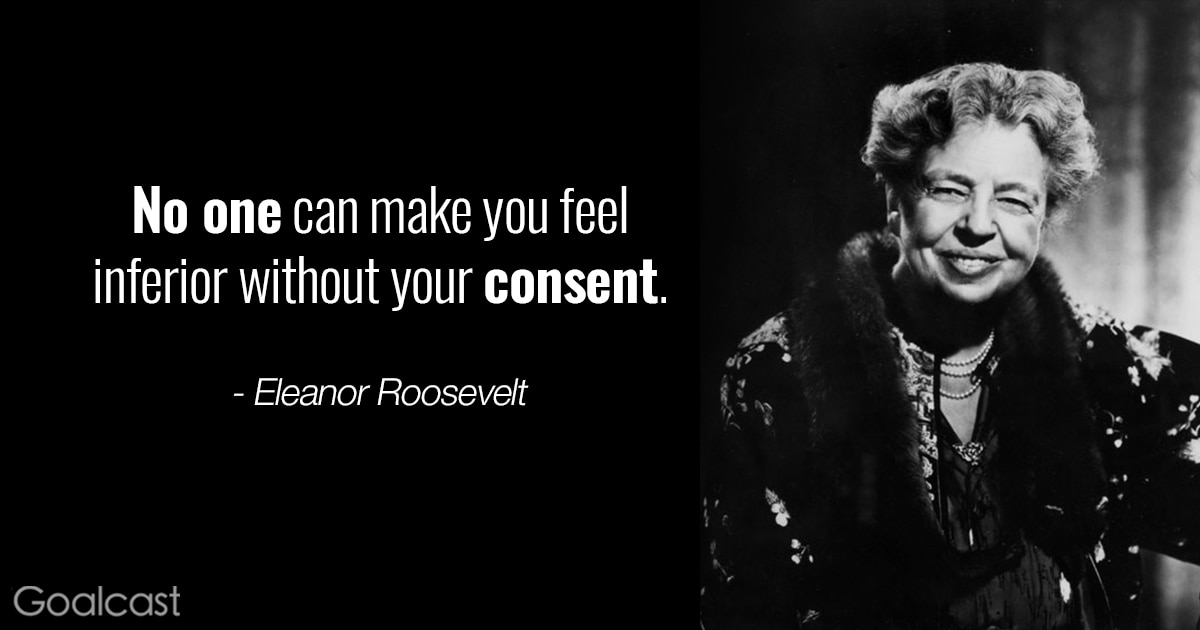 36
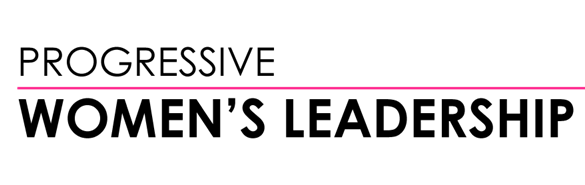 When people don’t agree with you – don’t take it personally. You can’t be validated or get exactly what you want all the time.
New Viewpoint: 
They don’t agree with the IDEA. 
They are not putting me down.
37
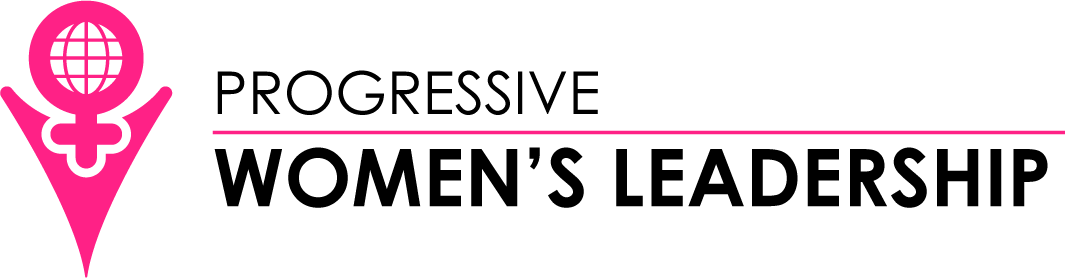 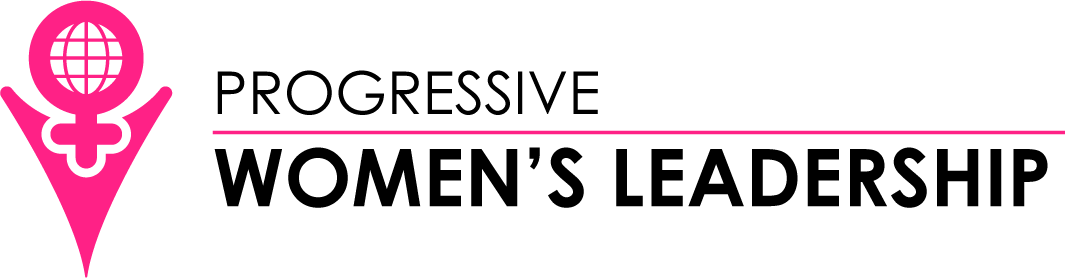 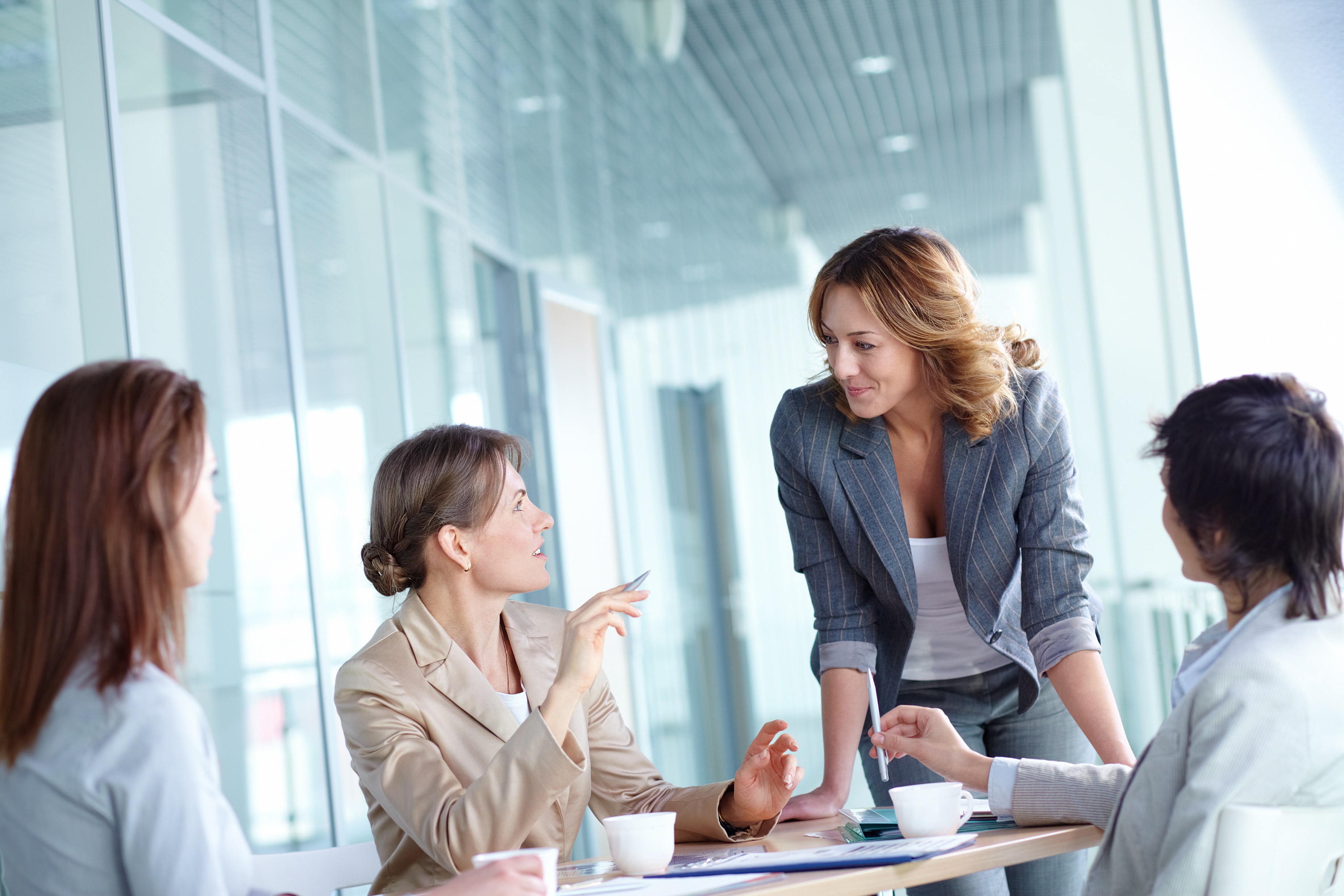 The Powerful Woman
It’s about self-confidence: owning what you are going to say. If they don’t agree, it does not offend you because you know who you are.
You are powerful and strong when you can: 
Stand up for yourself without being defensive
Be firm without being aggressive or mean
38
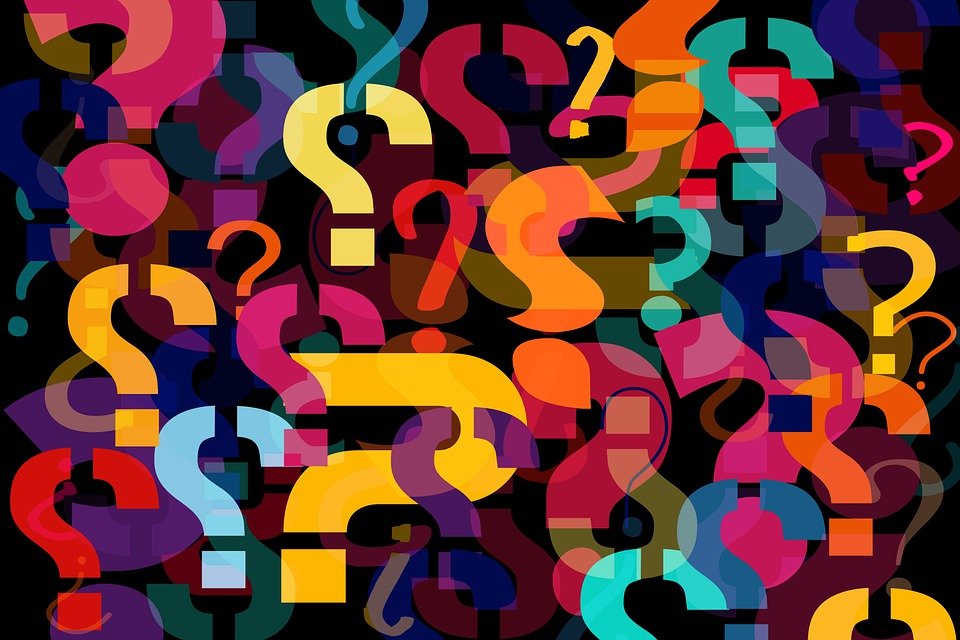 Pre-submitted Questions
39
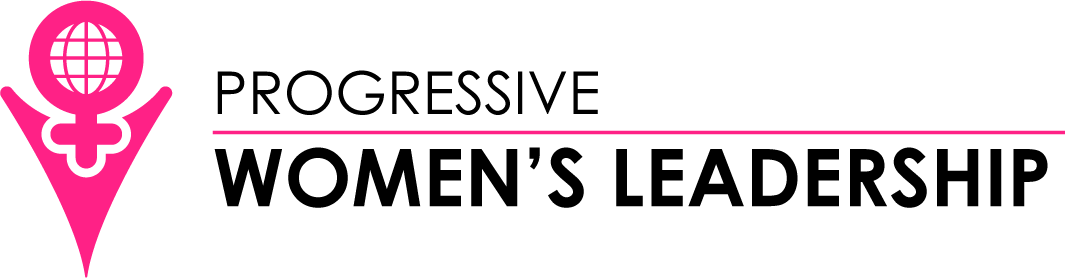 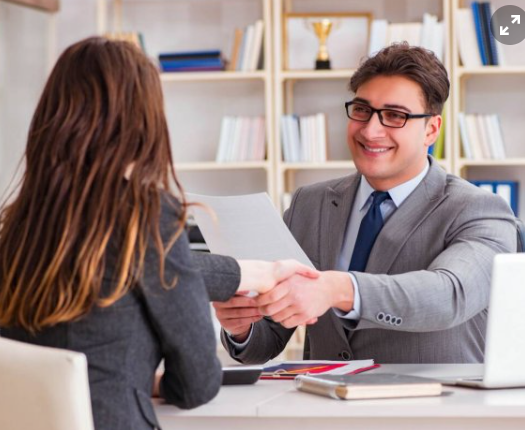 Pre-submitted 
Question
How do you approach a Director (Dominant Male or Female) with a new idea?
40
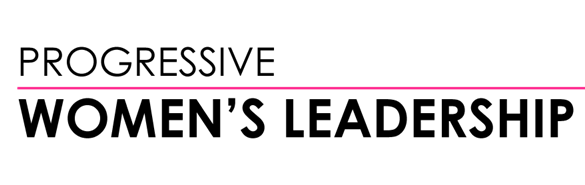 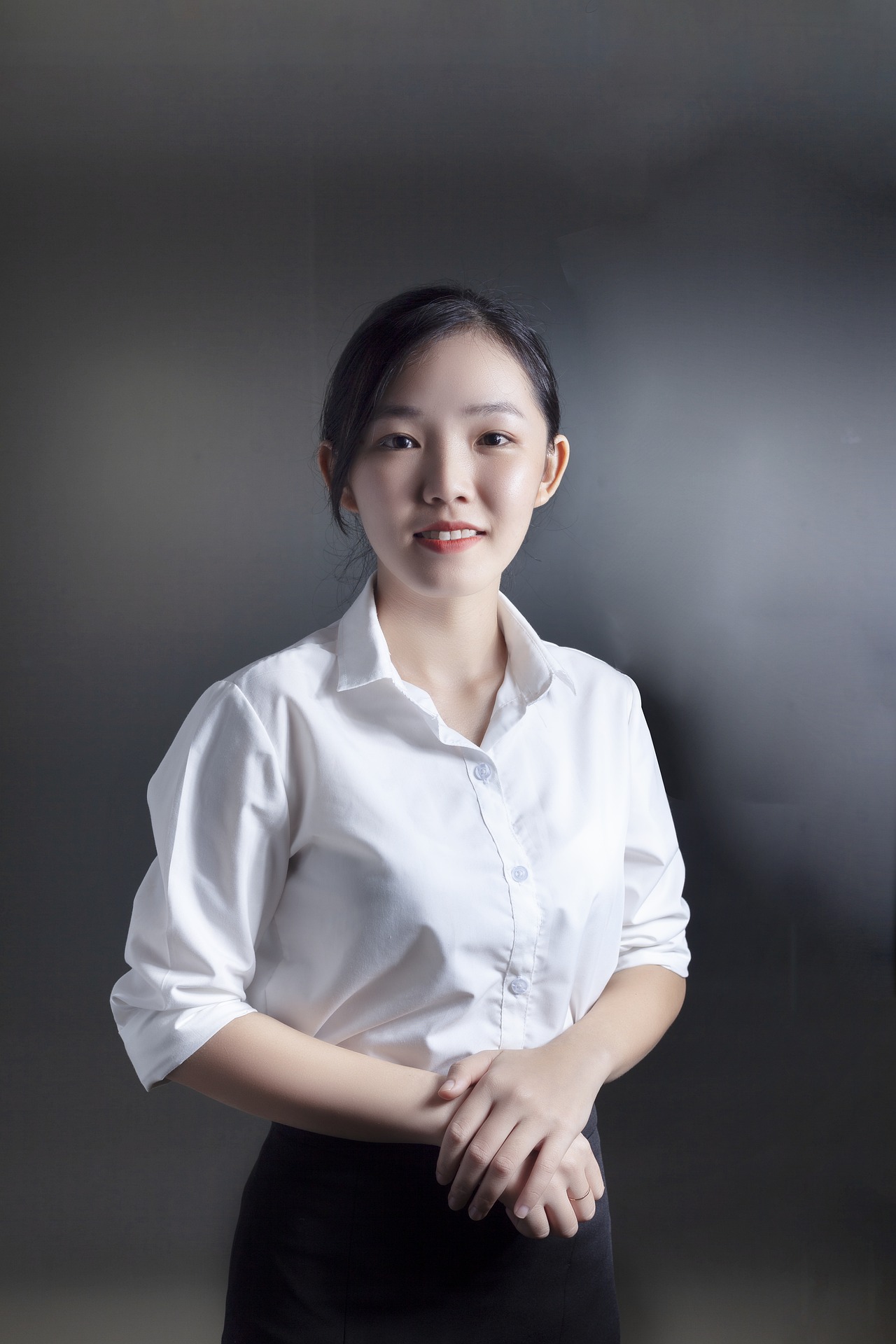 Pre-submitted 
Question
… even if I’m new in the company?Time in employment, age, doesn’t matter if you have a good idea.
41
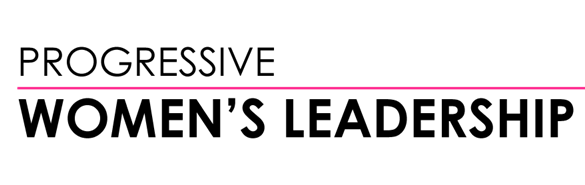 Suggestions
How do you approach a Director (Dominant Male or Female) with a new idea?
Be proud of your idea. Stand tall and firm.
Overcome fear of failure, loss, or being “wrong”
Be prepared to state the idea in a convincing manner. Don’t be wordy.
Sell your idea with enthusiasm and FACTS. 
Have the pros, the benefits ready to state.
Be prepared for pushback and objections. Be ready to justify why the idea will work.   
No rolling of eyes, shrugging of shoulders, negative body language or recoiling.
42
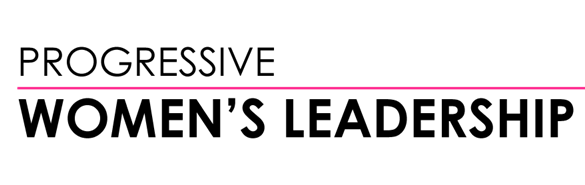 Suggestions
How do you approach a Director (Dominant Male or Female) with a new idea?
Listen to them their opinion of your idea. 
 Validate their opinion. 
 Ask their opinion of your idea. 
 “I hadn’t thought of it that way.”
 Bring the two ideas together. “Could we try ….”
If not accepted, do not display negative, passive-aggressive body language.
43
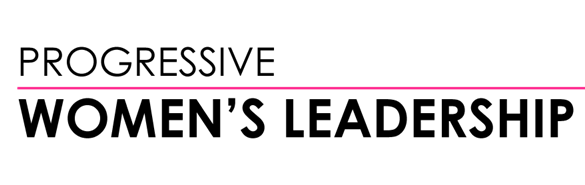 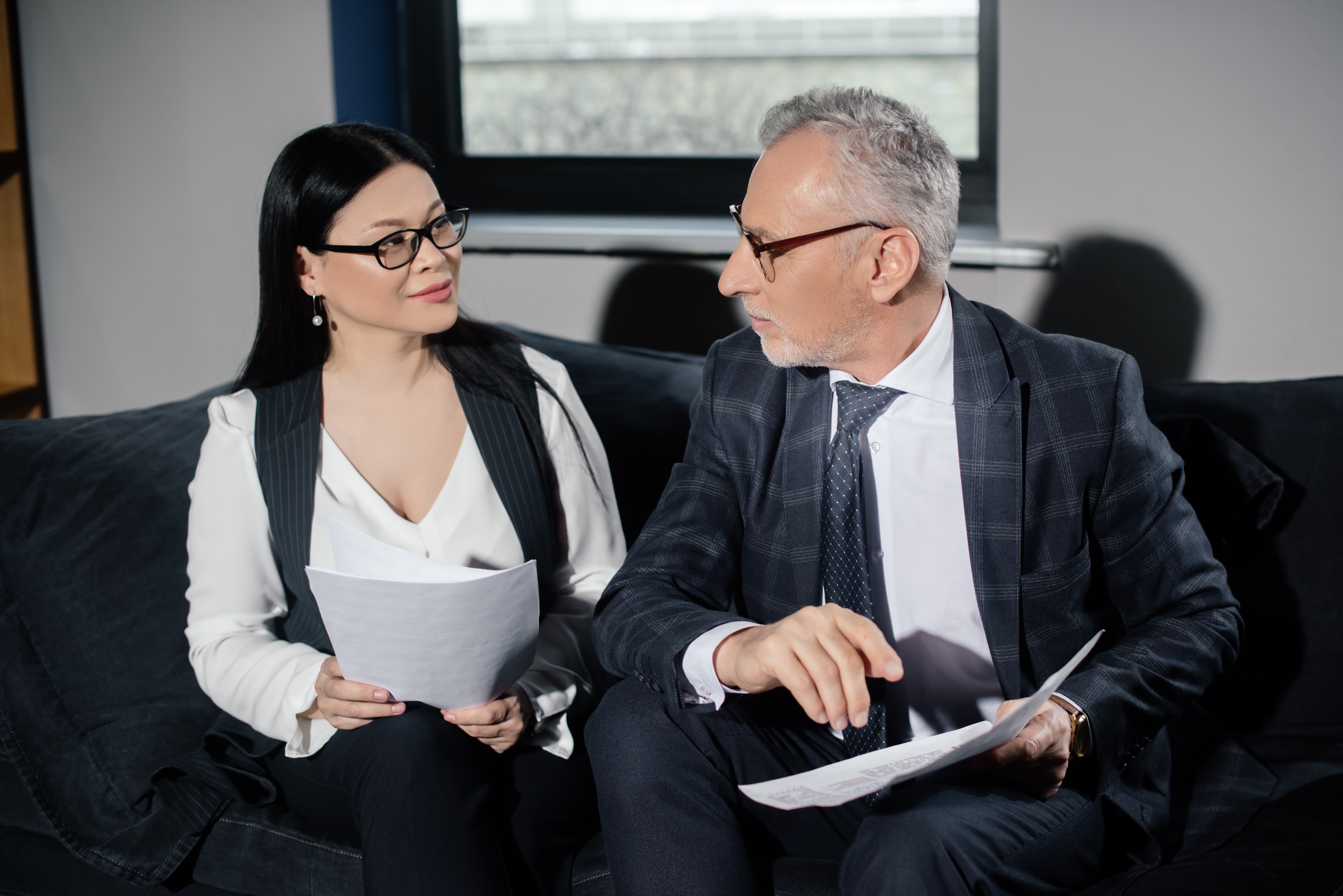 Pre-submitted Questions
How do you have Difficult Conversations with powerful people in positions of authority over you?
44
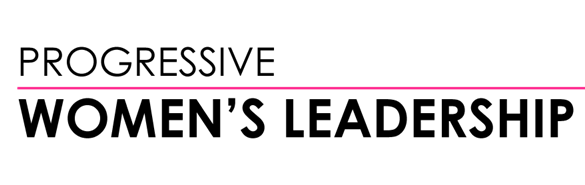 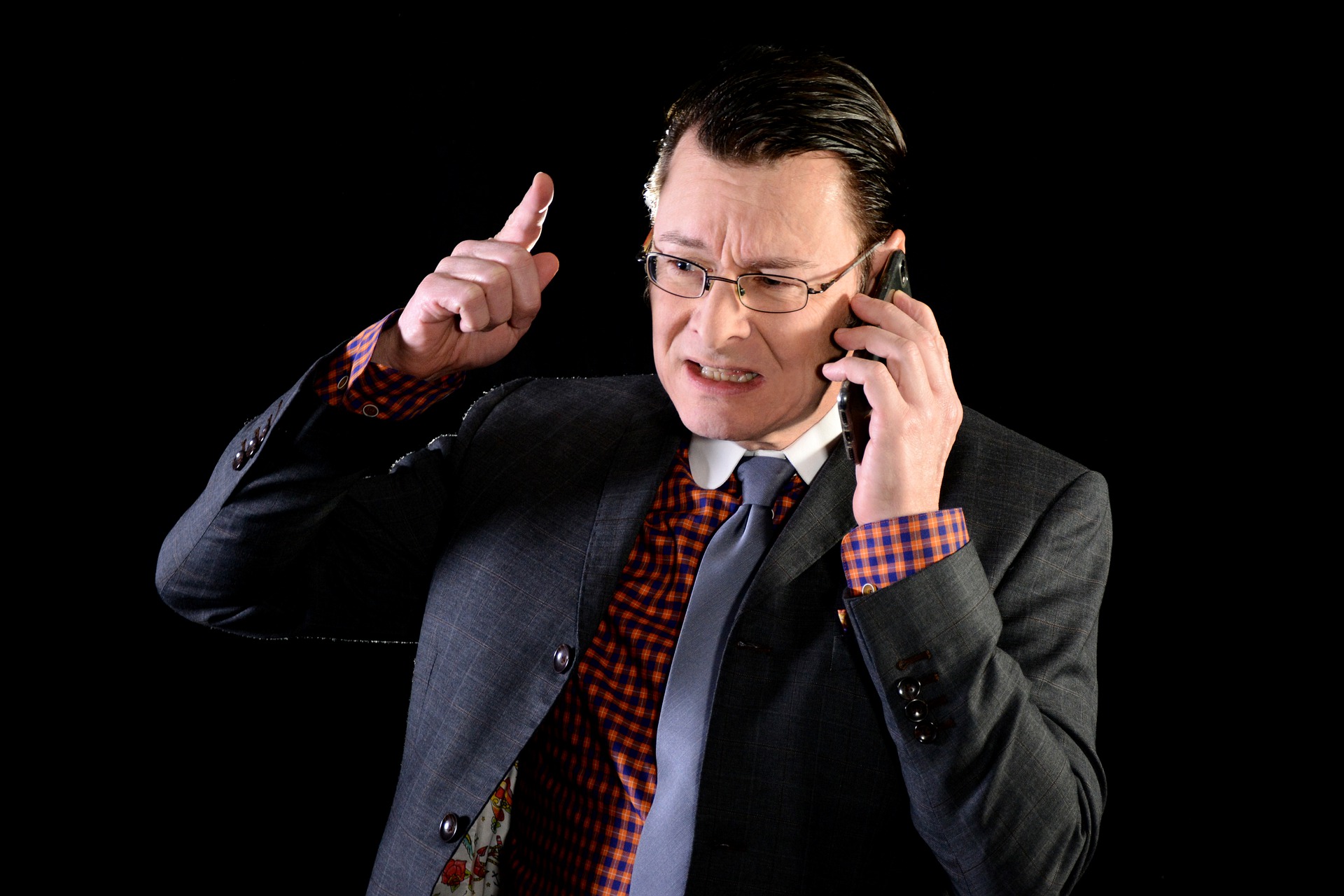 Pre-submitted 
Question
How do you have a difficult conversation with a male director?
45
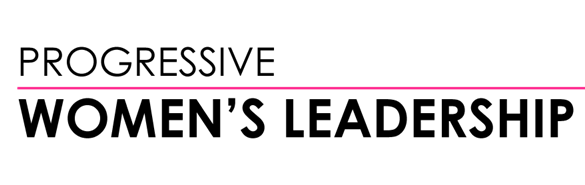 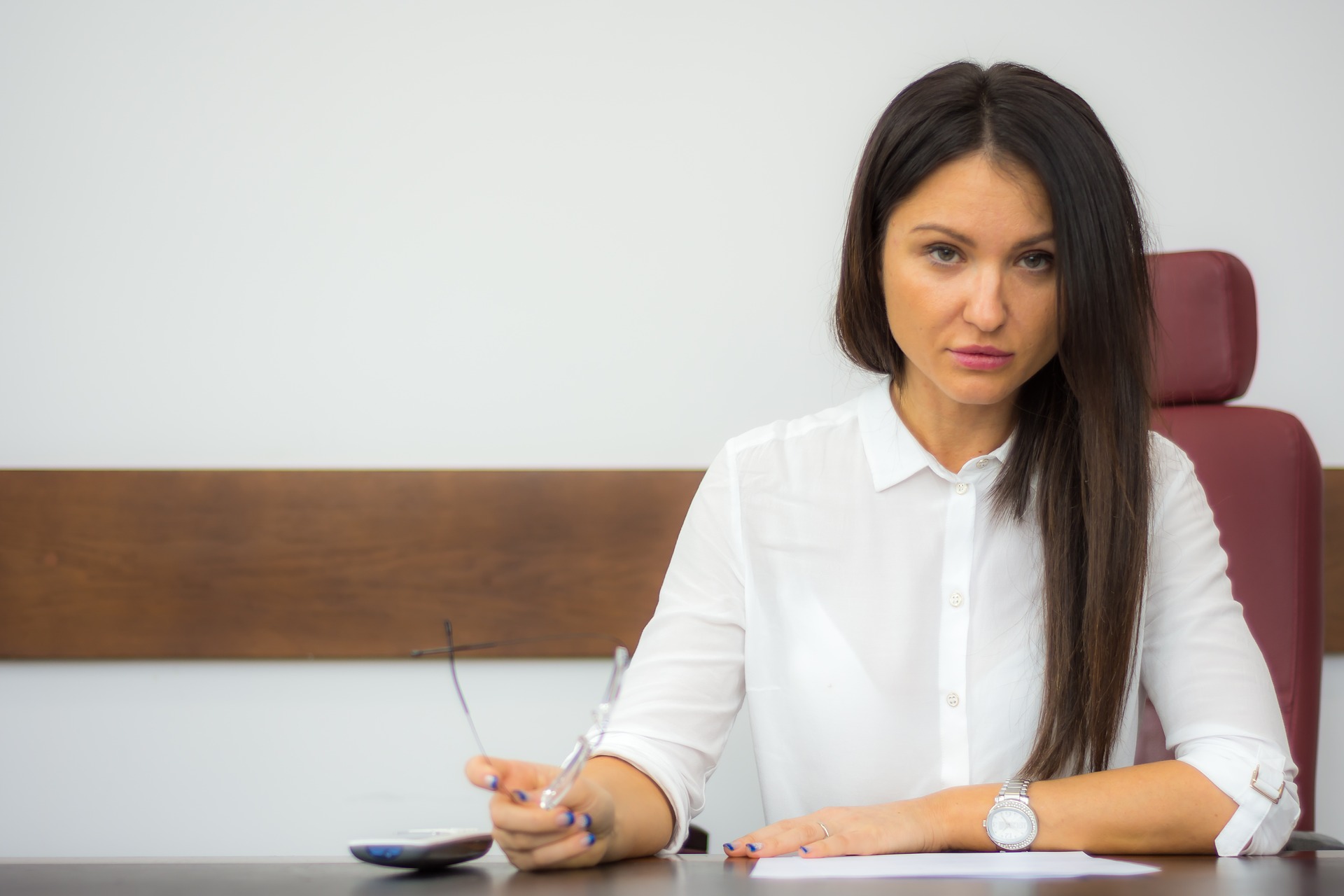 What do you do when you have to confront a woman manager?
46
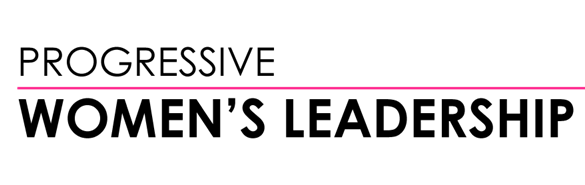 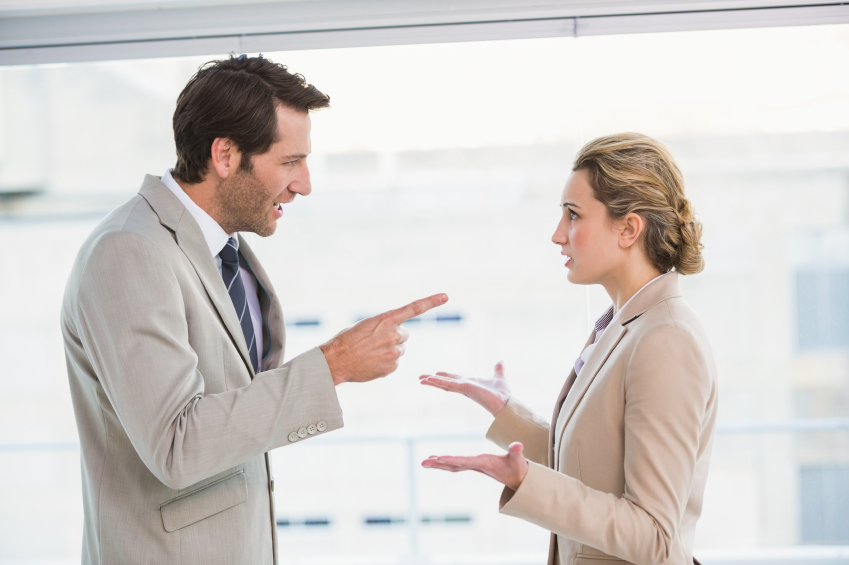 Pre-submitted 
Question
How do you challenge a decision you disagree with made be a higher authority?
47
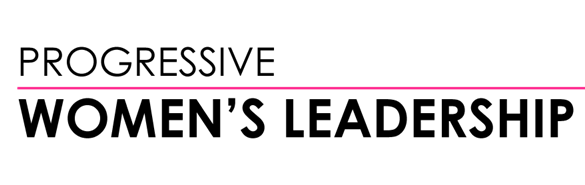 Body Language Suggestions
Strategies for addressing a person in authority over you and/or confronting them for a decision you disagree with.
Control the anxiety inside
Make direct eye contact
Use a firm (intense), yet relaxed voice
Speak in a steady, even pace
Use a middle range, warm tone
Refrain from over-loud or very quiet. 
Stand erect with open body stance and open hands
Show no fear. (Practice this in a mirror.)
Do not recoil after a question or statement.
48
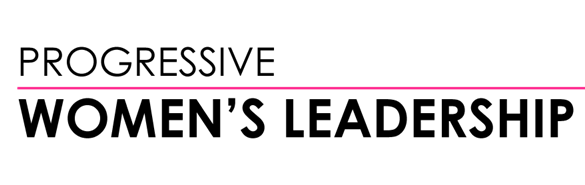 Suggestions
Strategies for addressing a person in authority over you and/or confronting them for a decision you disagree with.
Be sincere
 State your idea/objection in a sound bite. 
 Convince with FACTS.
 Have the pros, the benefits ready 
 Be sure to think through possible objections. 
 Have more than one alternative in your mind 
 Listen to their opinion and connect the two opinions.
49
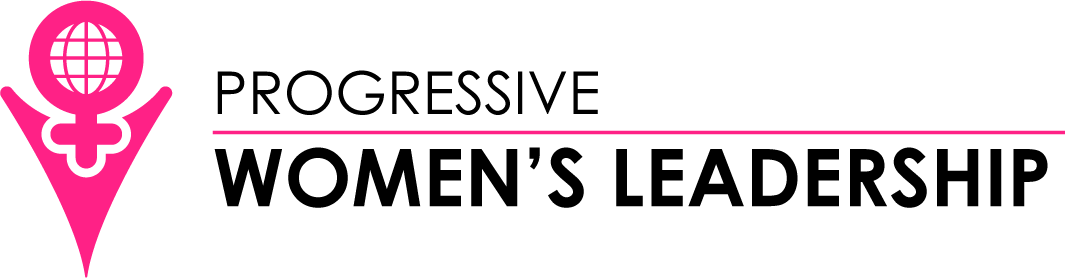 Suggestions When you Disagree
Strategies for confronting a person of authority when you disagree with the decision
Pick your battle.
 Choose an appropriate time and a private place.
 Be respectful and courageous.
 Acknowledge the manager’s perspective.
 Ask clarifying questions.
 Ask if you can explain your perspective. 
 Listen to their response.
50
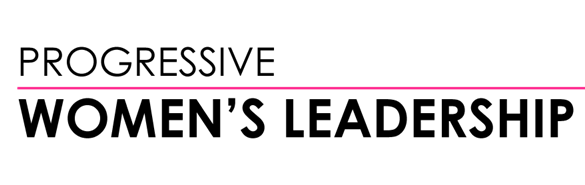 Suggestions When you Disagree
Strategies for confronting a person of authority when you disagree with the decision
State your reasons for disagreement in a soundbite. 
 Have any facts and figures available.
 Make a comparison of your plan and their plan.
 Have more than one convincing sound bite.
 Listen to their opinion and connect the two ideas. 
 “Would you consider ….”
 Know when to move on.
 Don’t go around the manager.
51
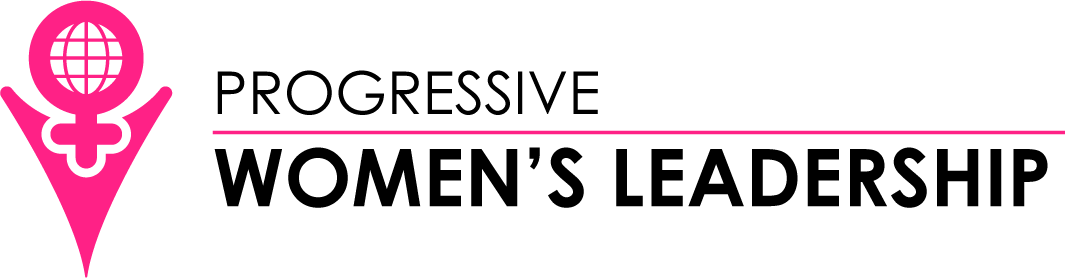 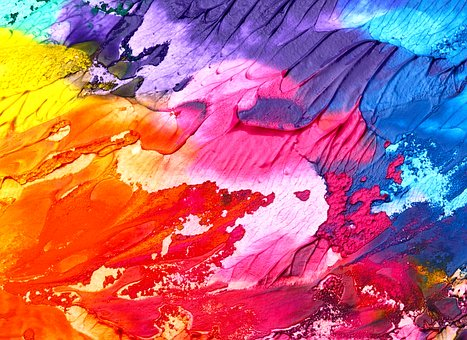 Being successful in Difficult Conversations is an ART…like painting a picture. There is no guarantee of success. You can’t control other people’s behaviors
52
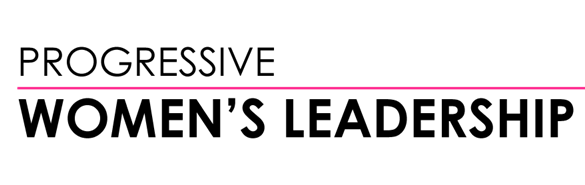 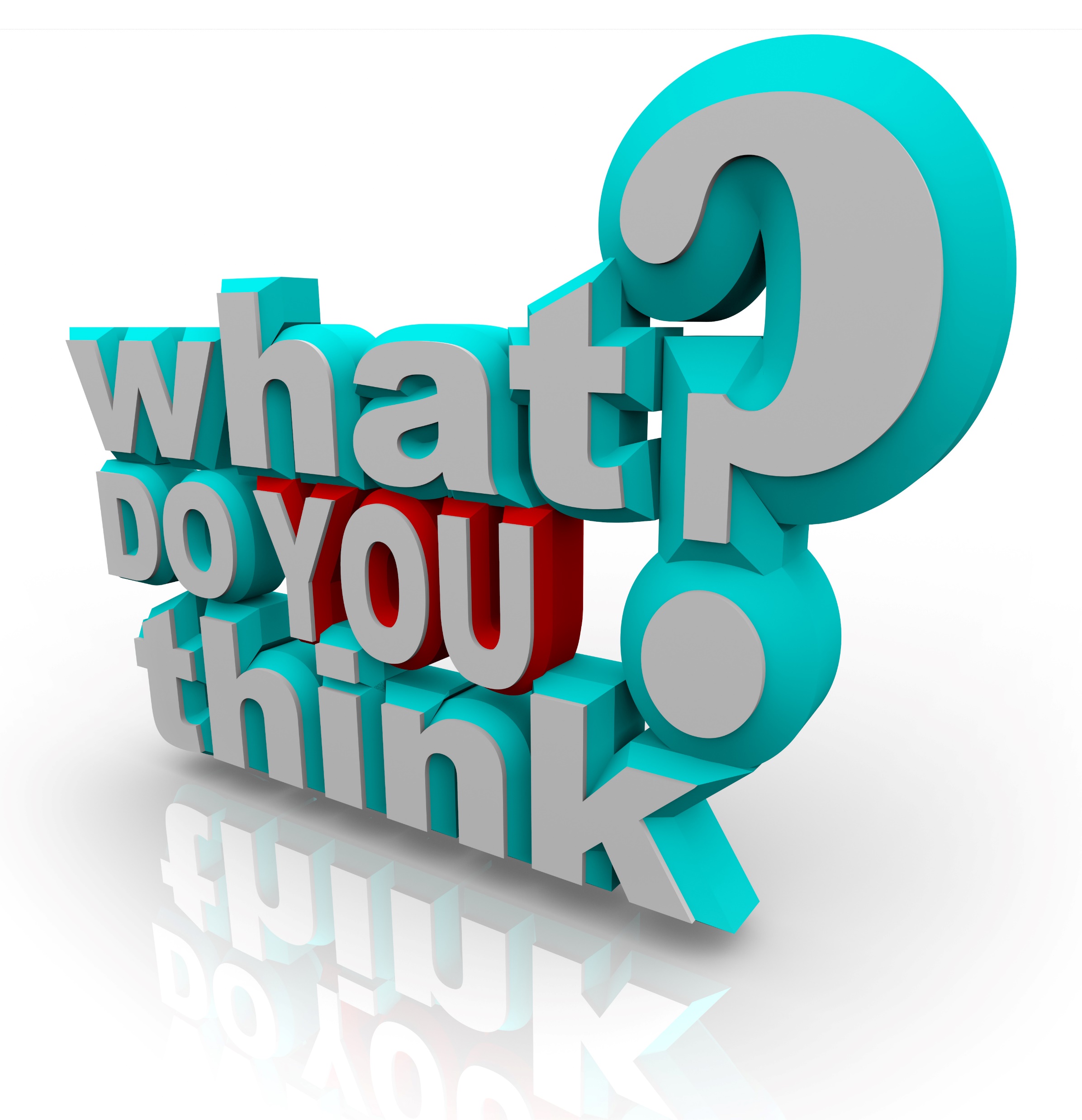 Do you see common themes when handling dominant people?
53
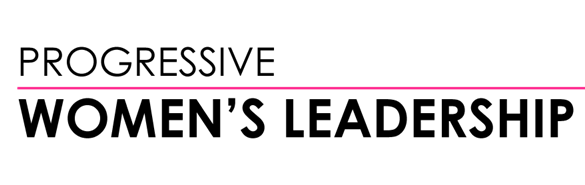 Next session in October
Pre-submitted questions 
about the pace of conversations and what to do with someone who has an opposite communication style.
Please visit Cardlytics Portal for Pre-Submitted Questions
54
Next session in October
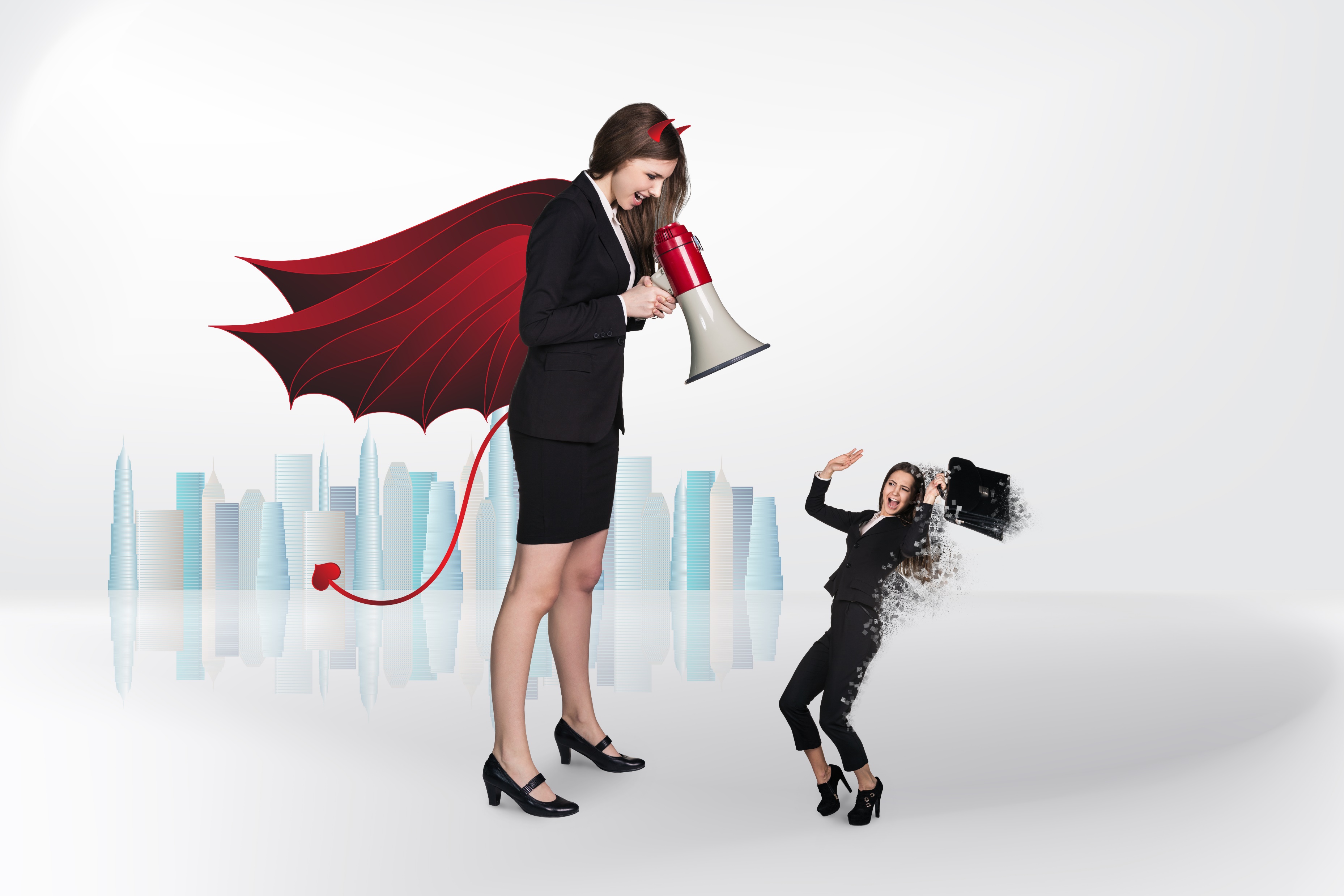 Pre-submitted questions 
about avoiding the “Witchy” label.
Please visit Cardlytics Portal for Pre-Submitted Questions
55
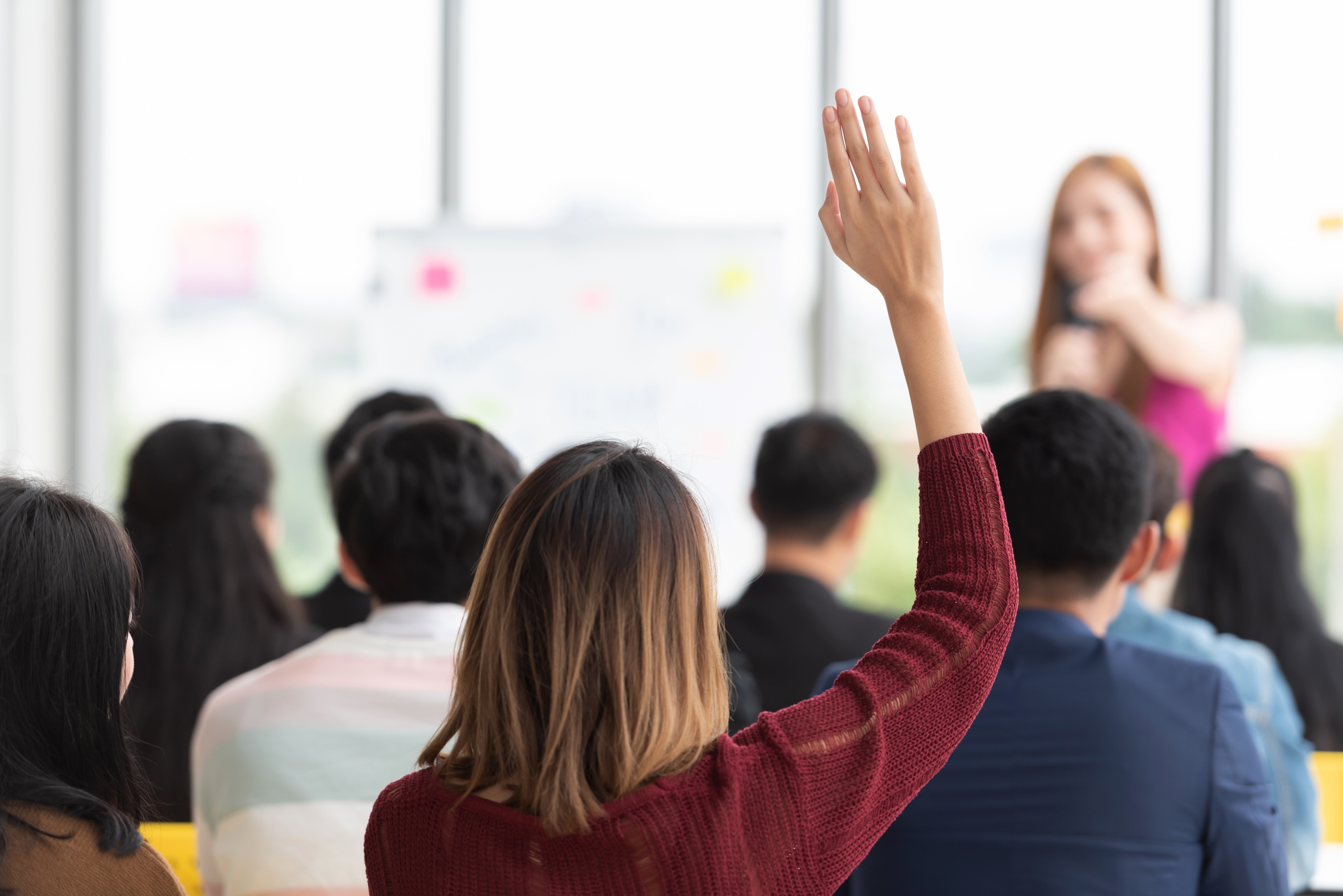 FINAL QUESTIONS?
56
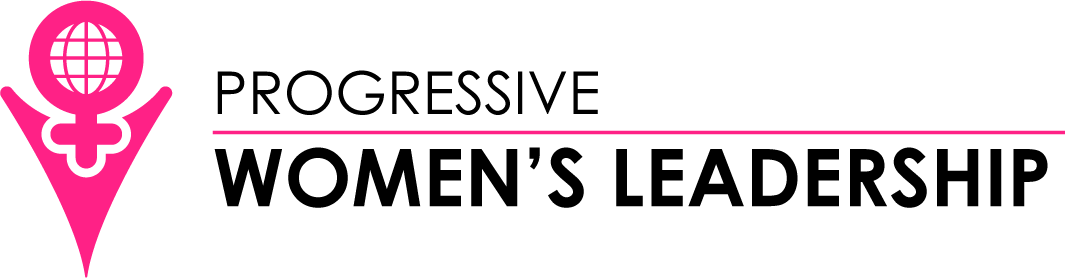 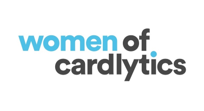 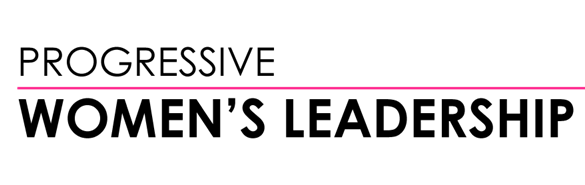